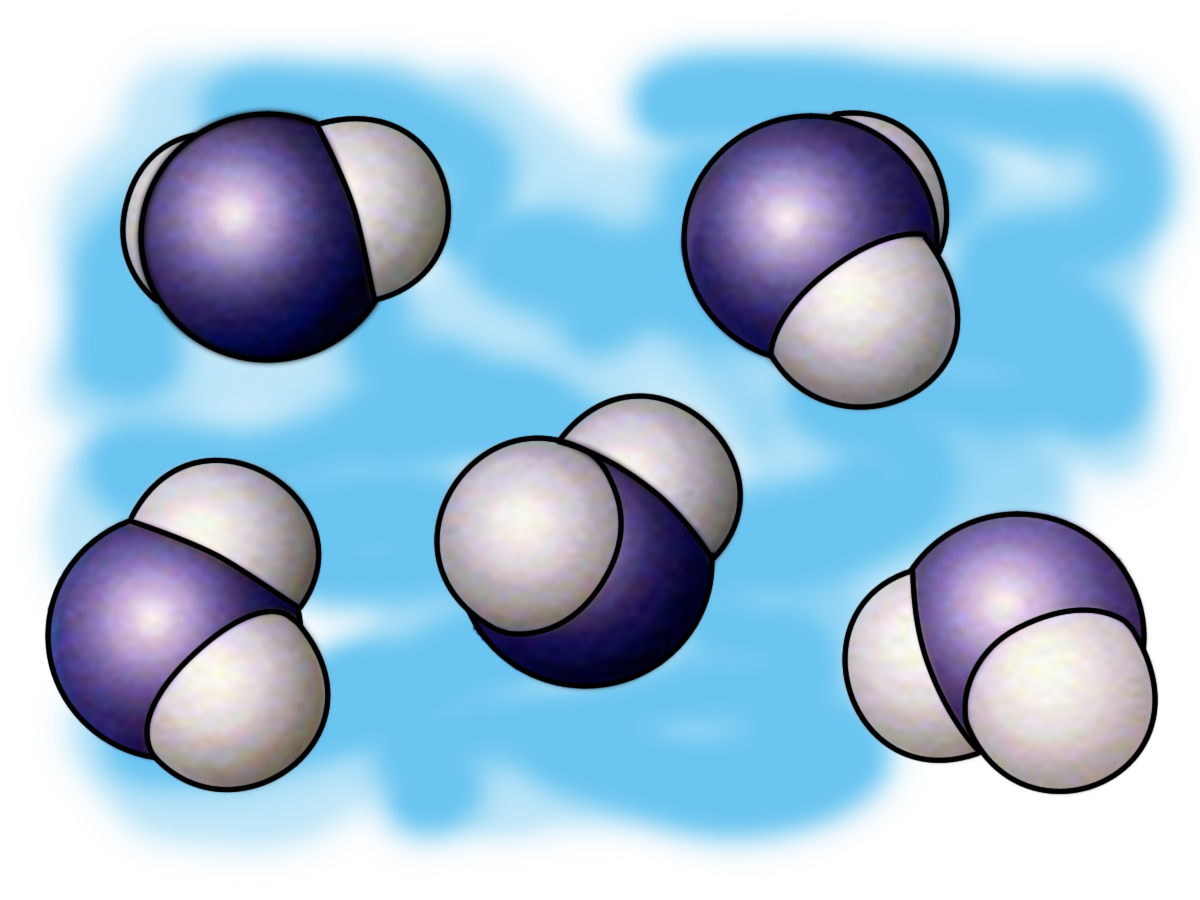 Основное уравнение МКТ
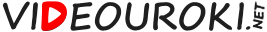 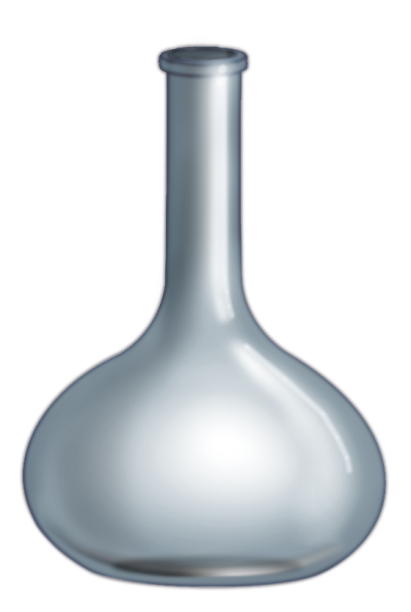 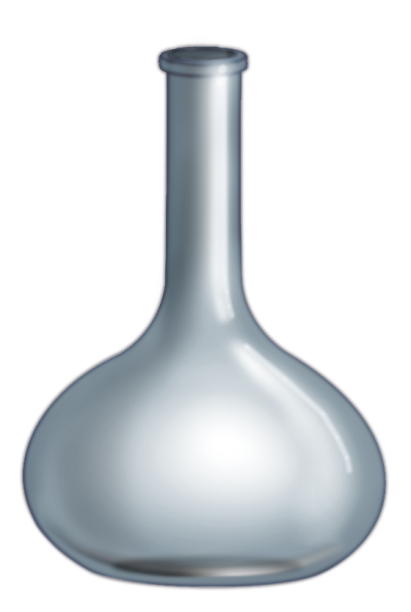 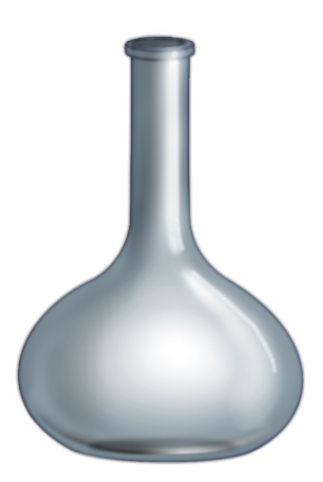 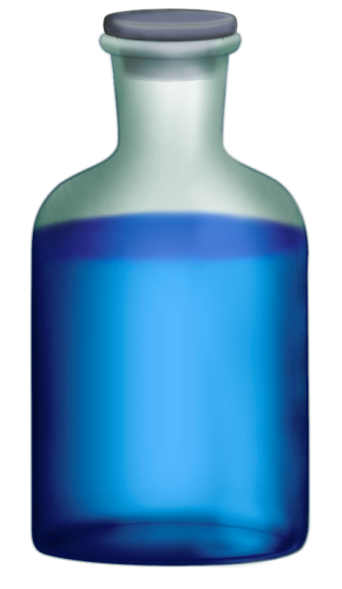 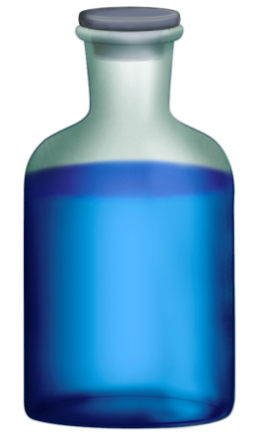 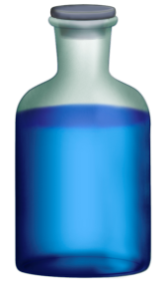 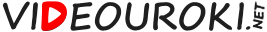 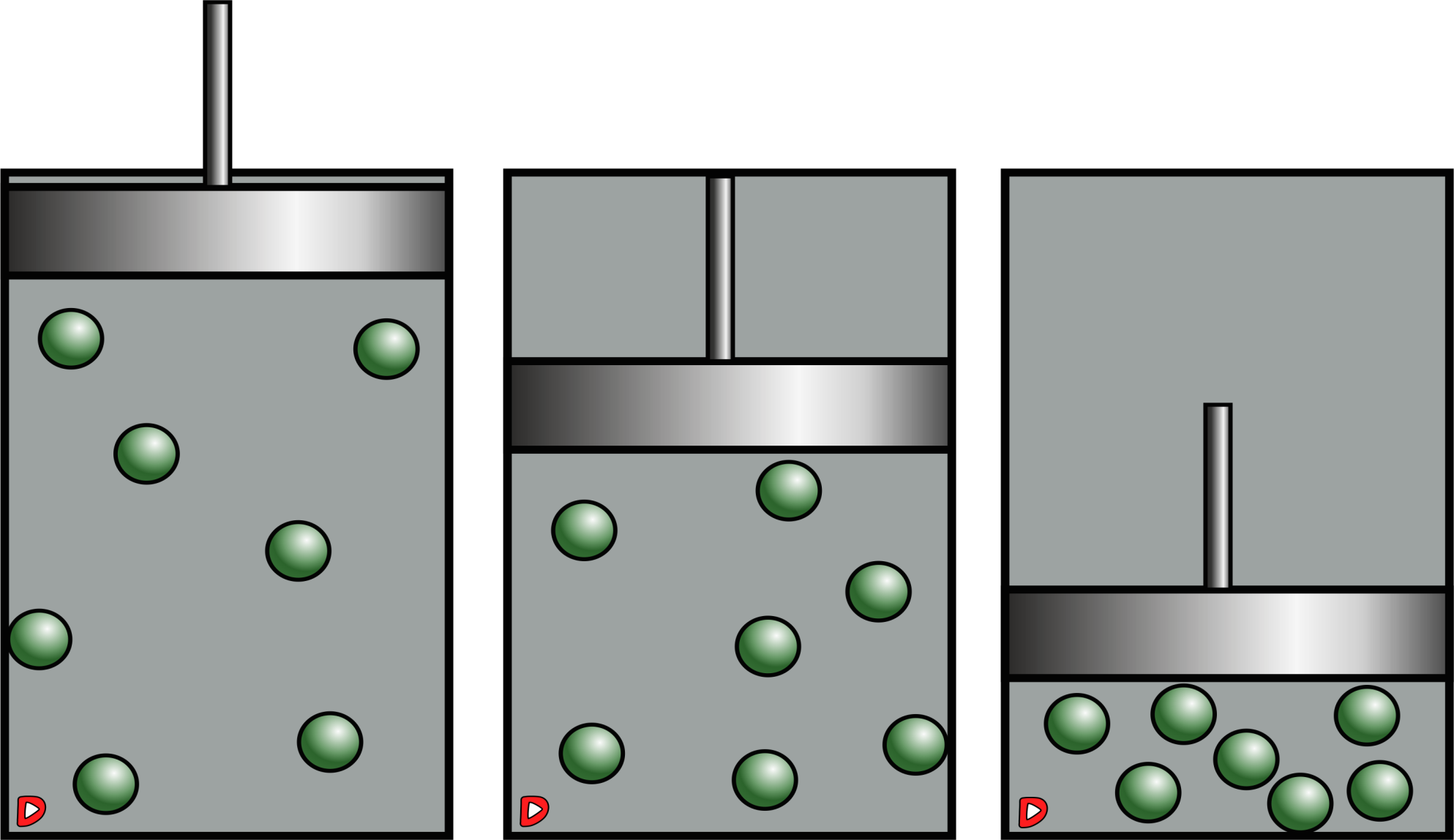 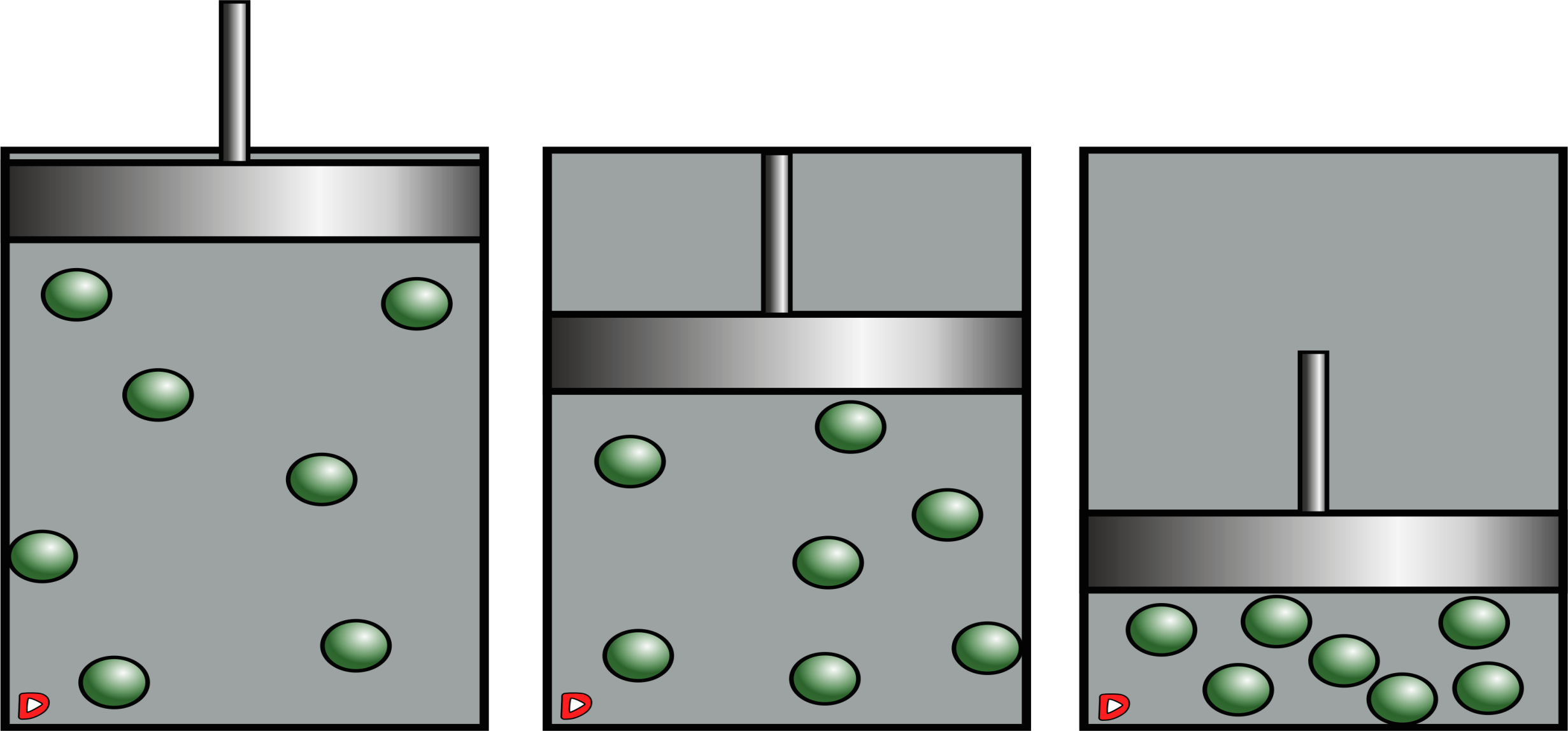 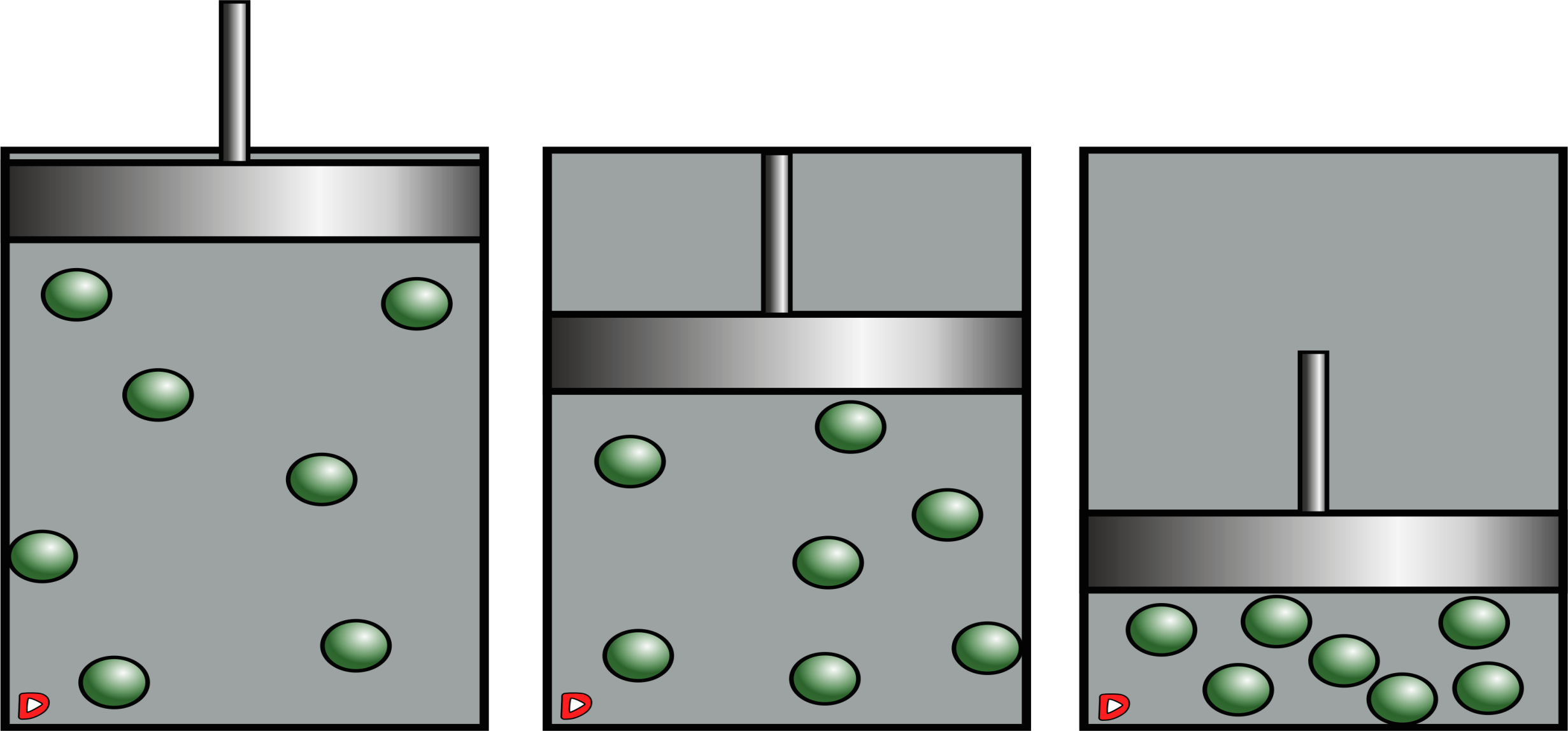 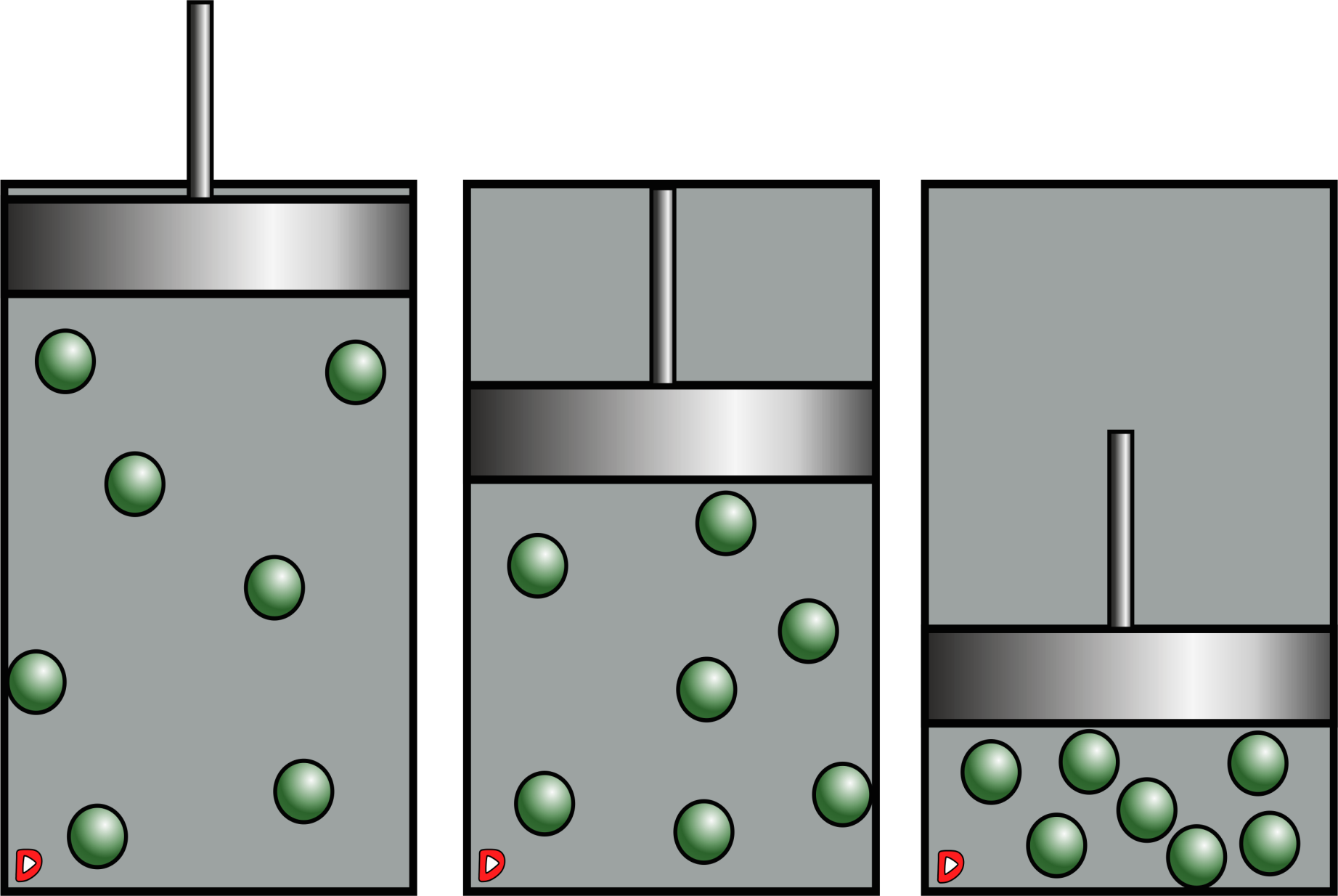 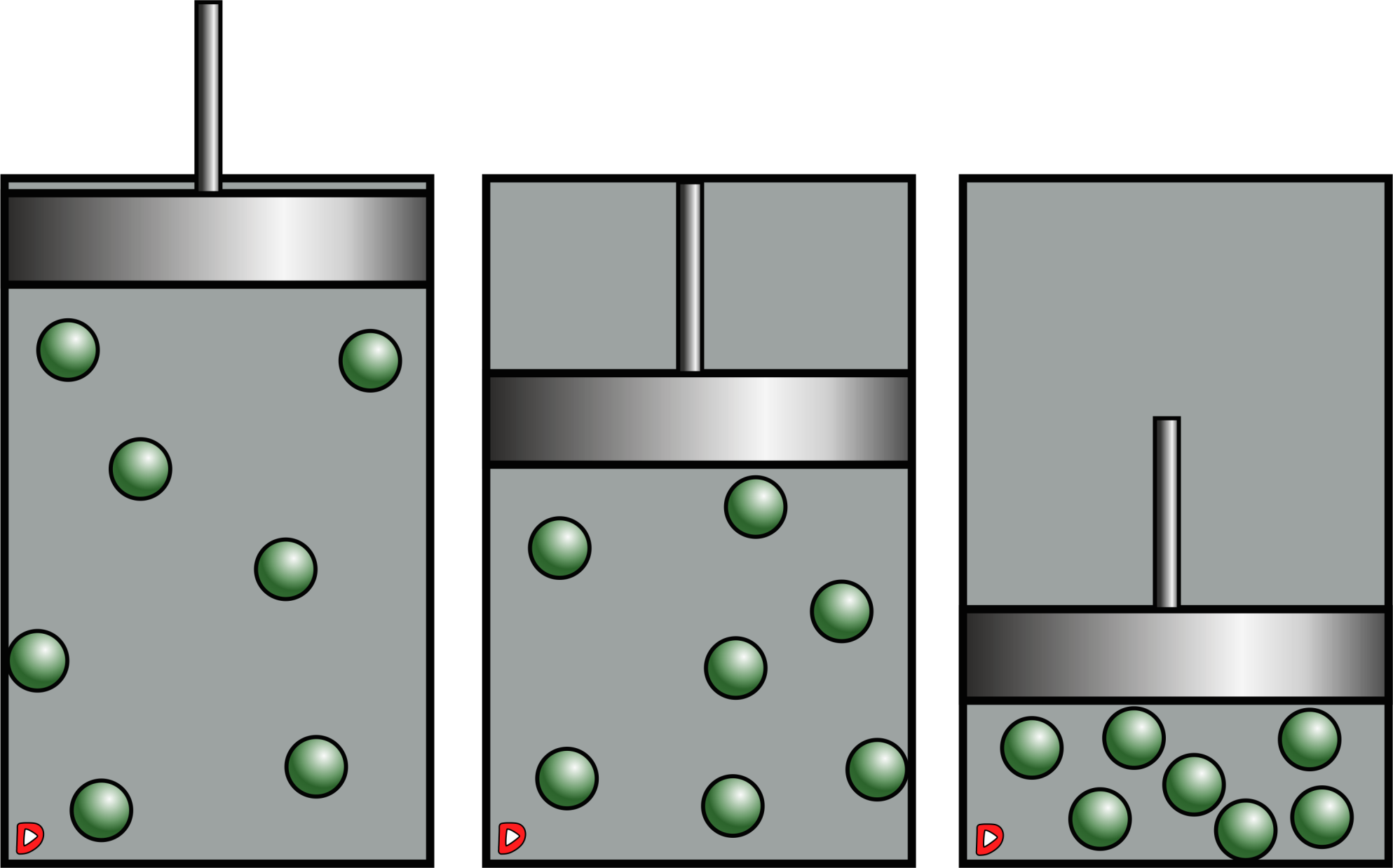 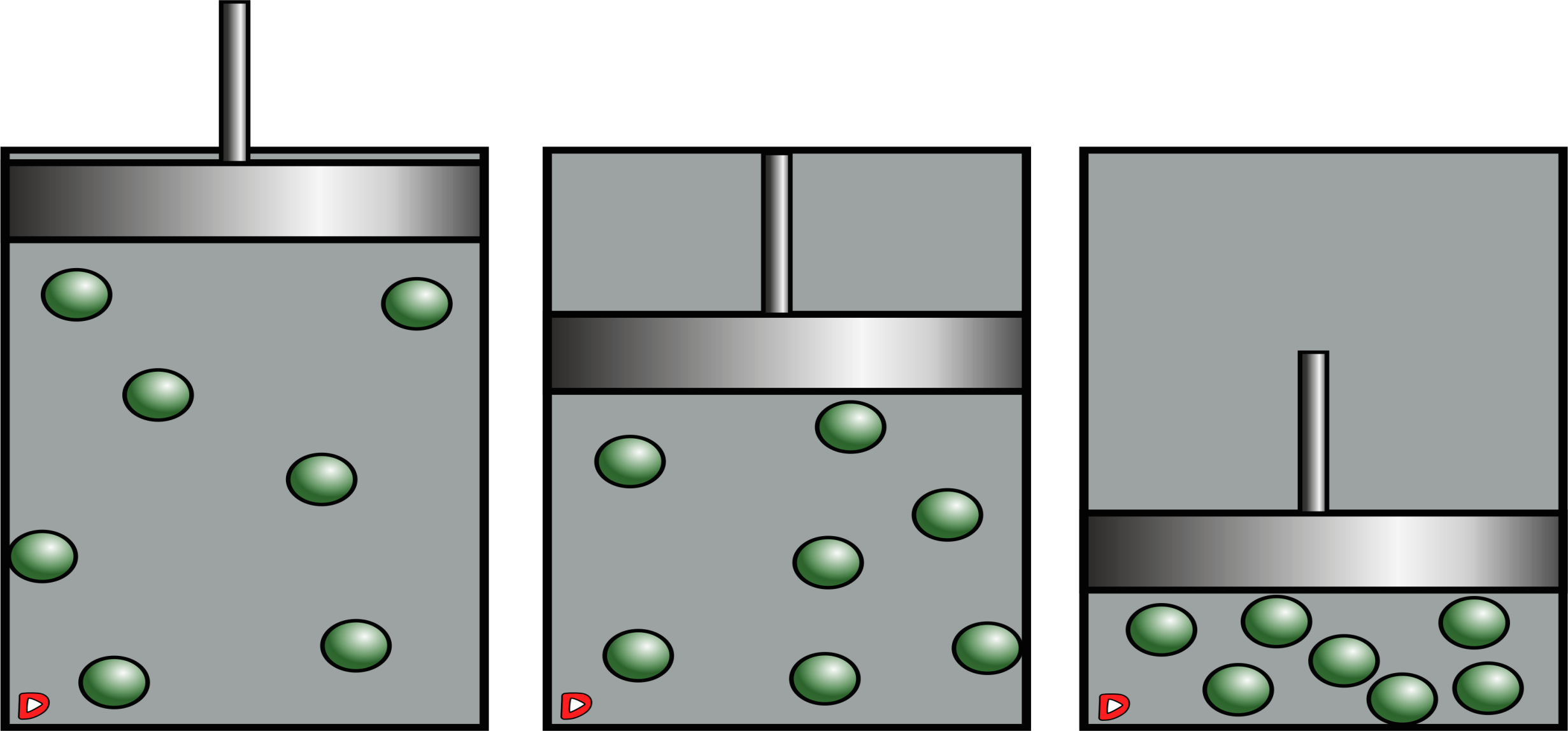 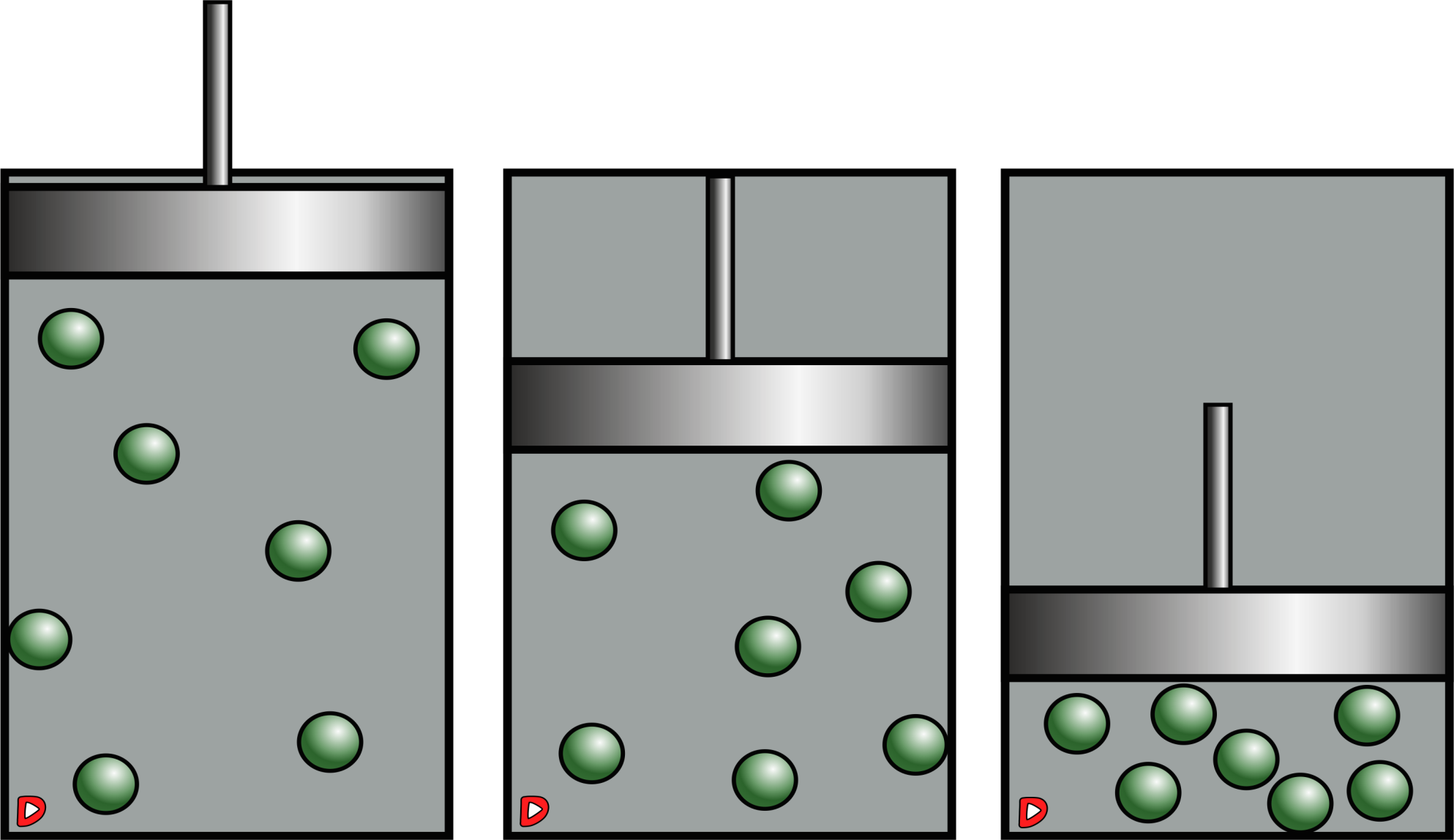 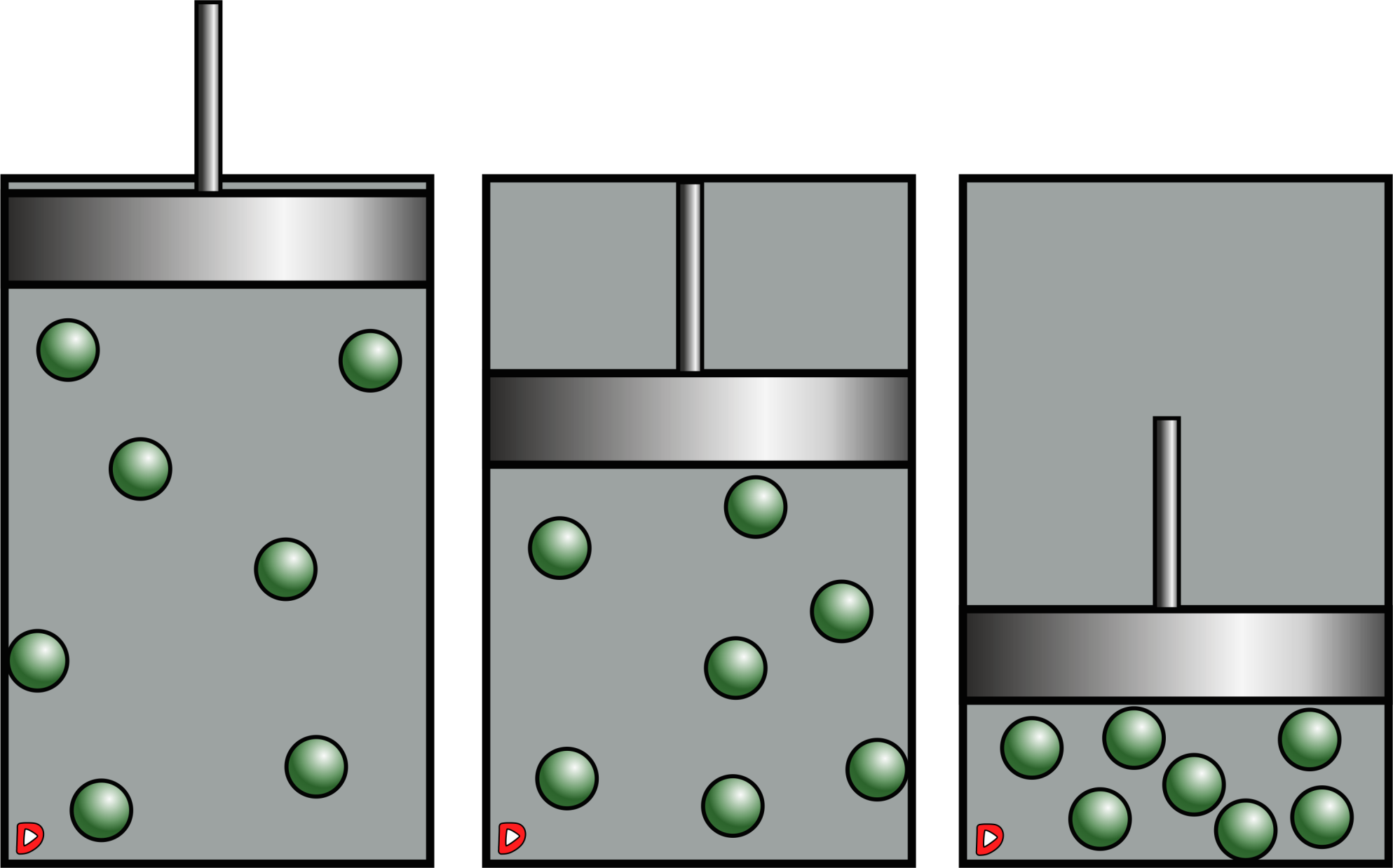 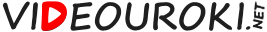 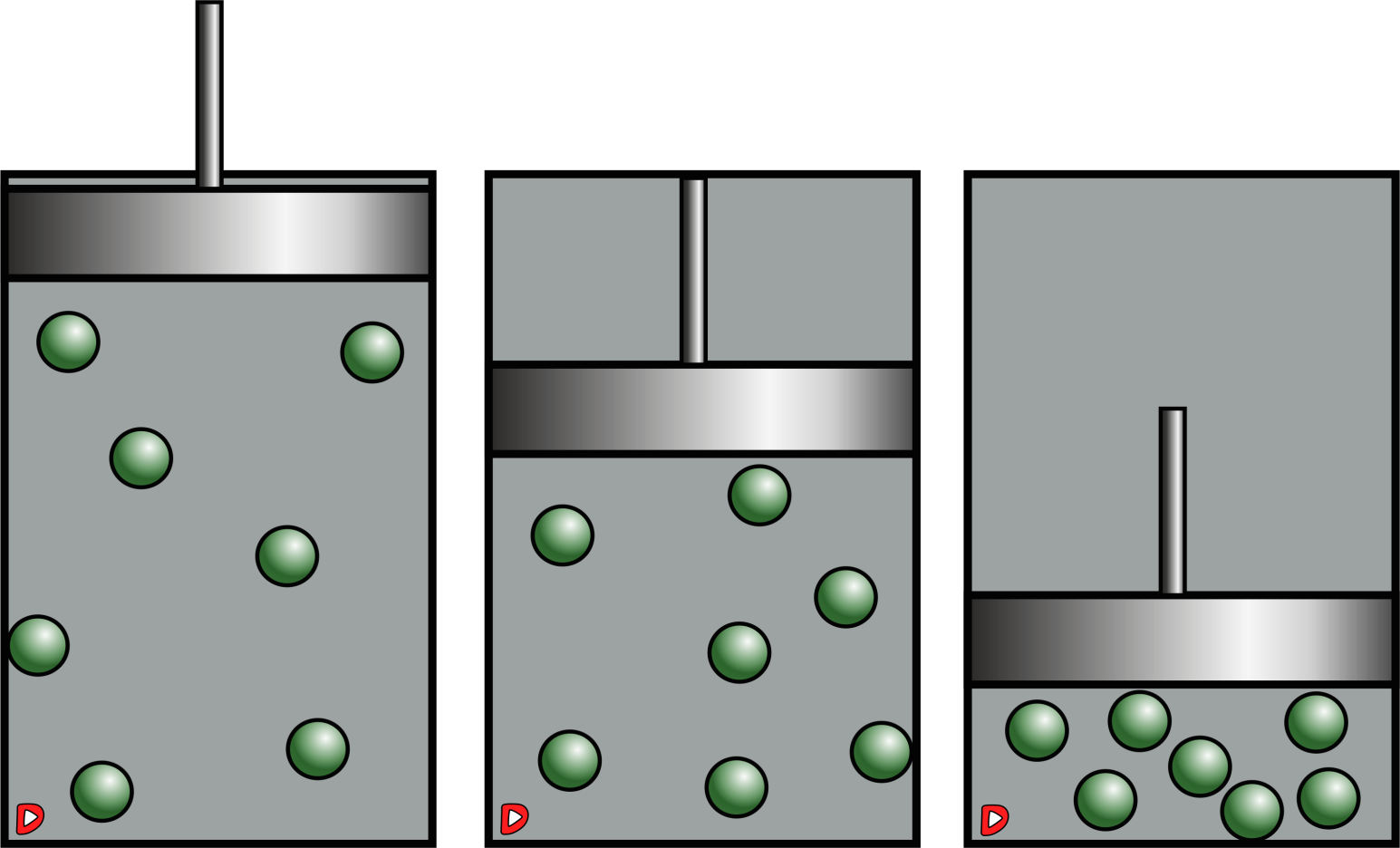 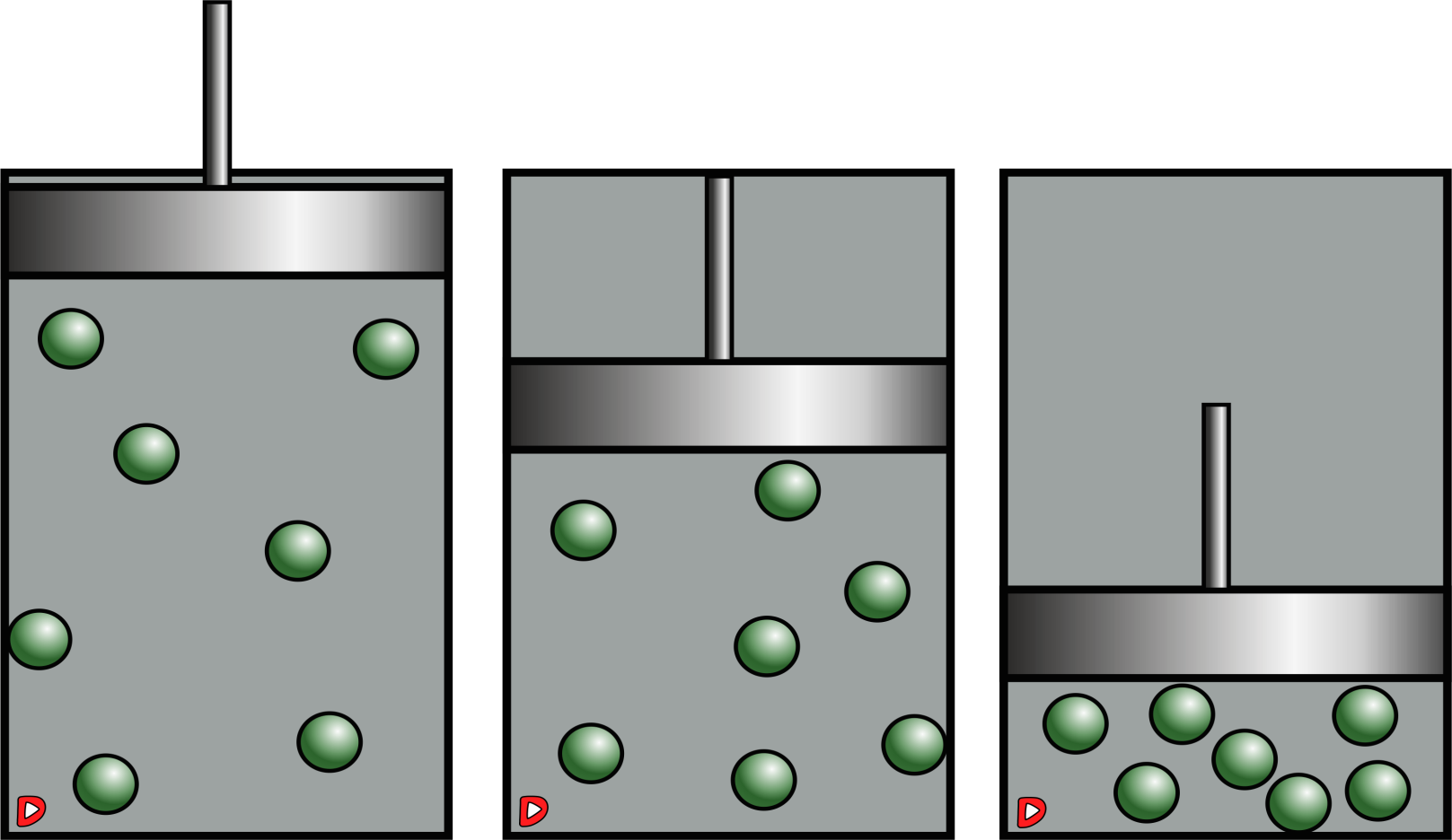 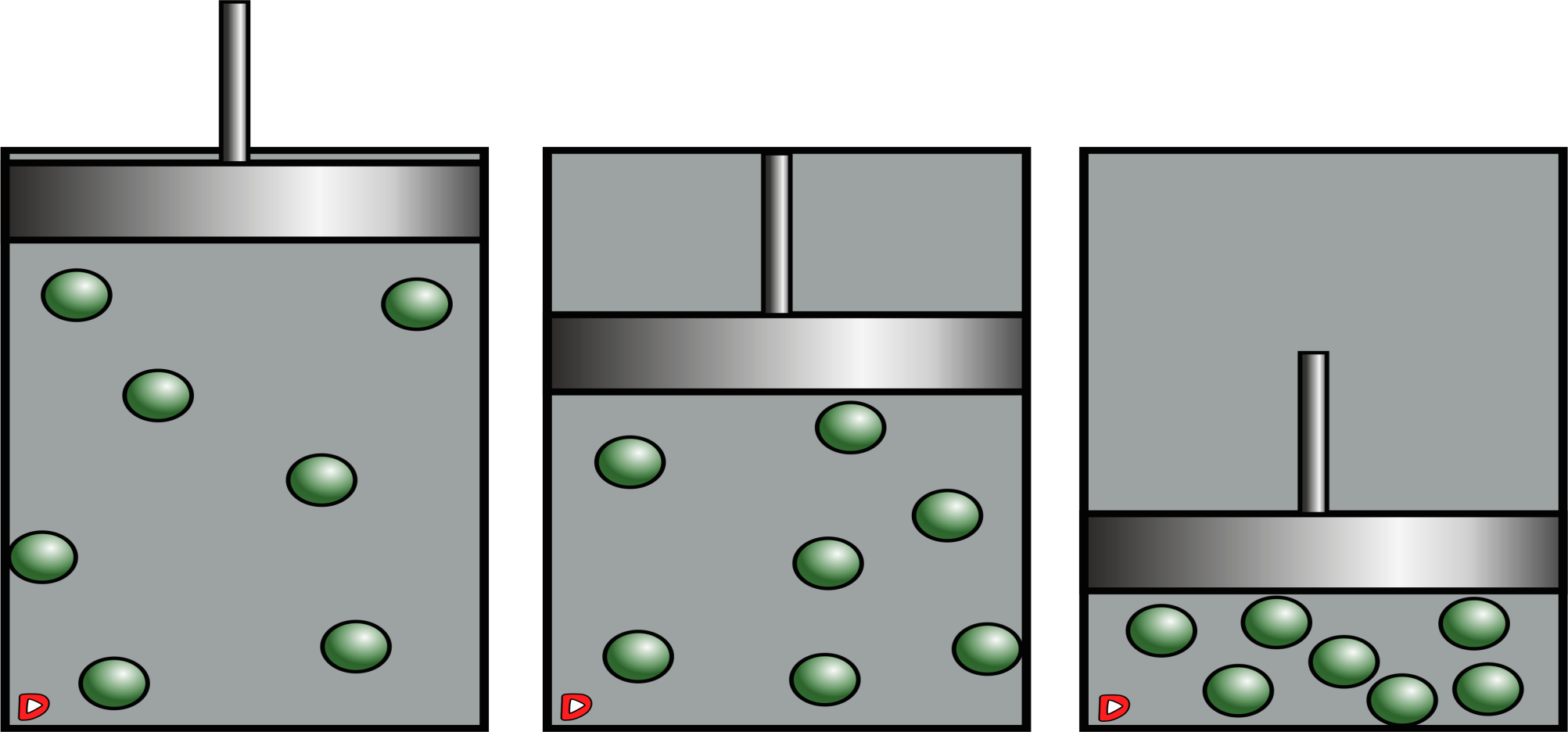 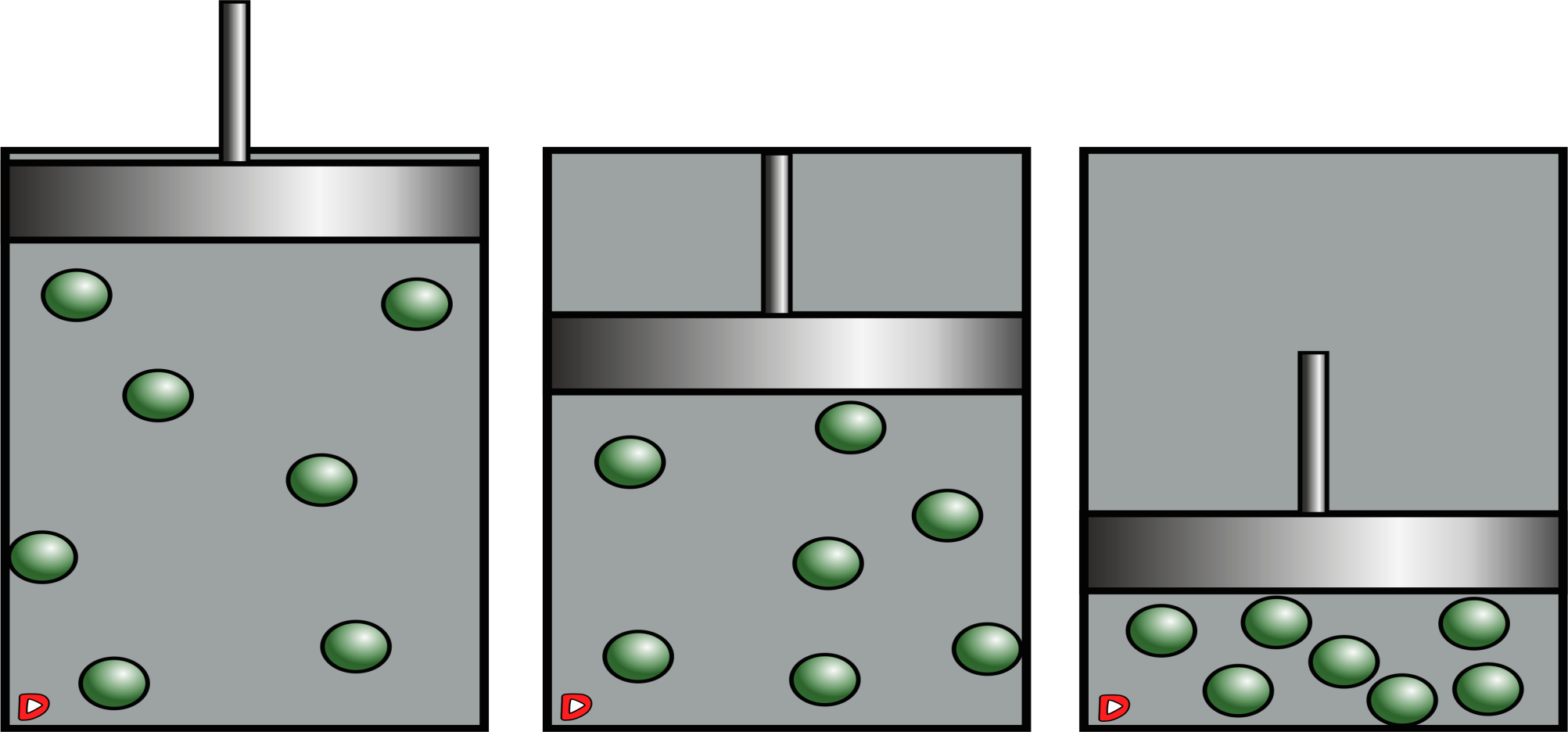 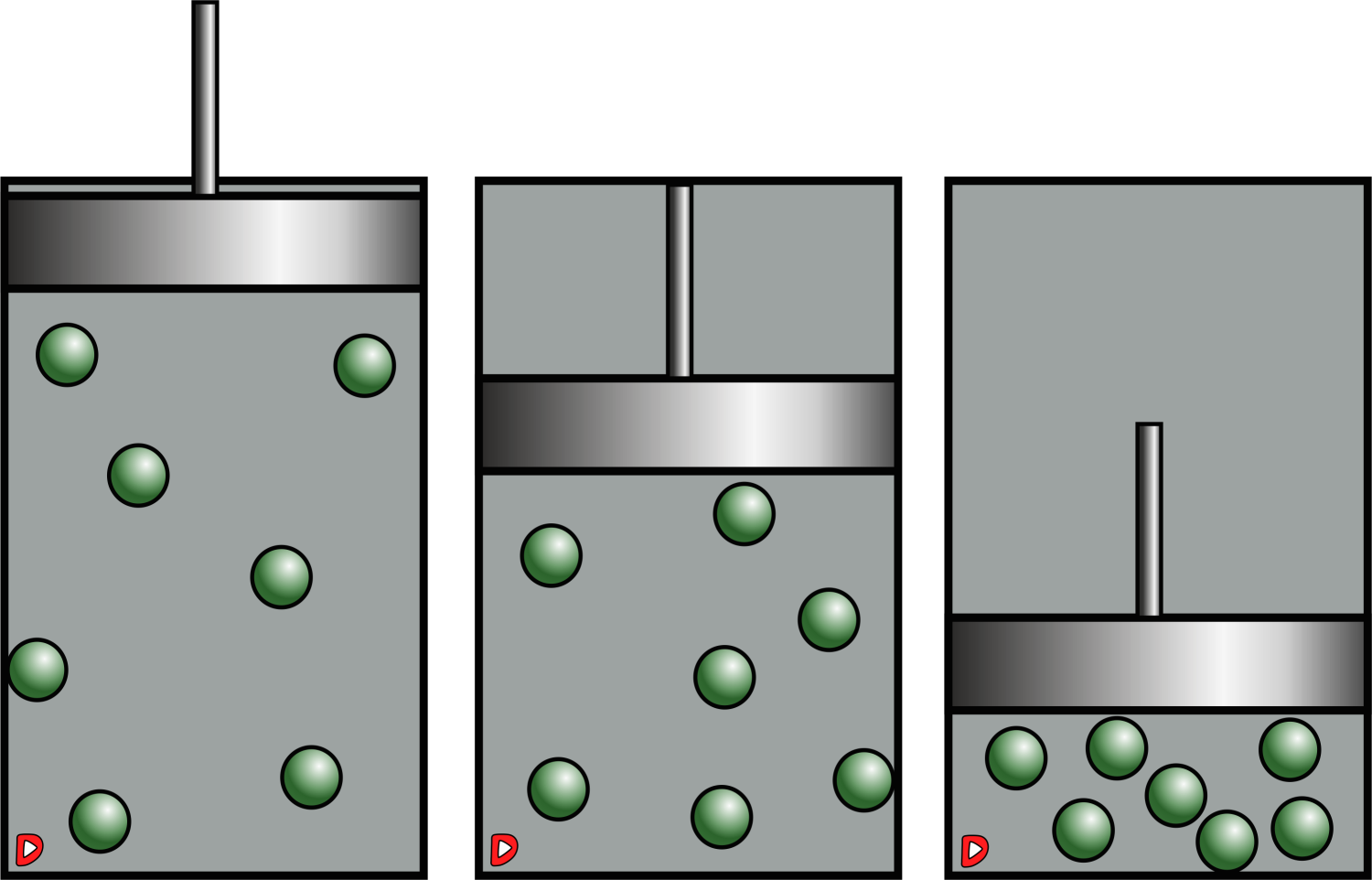 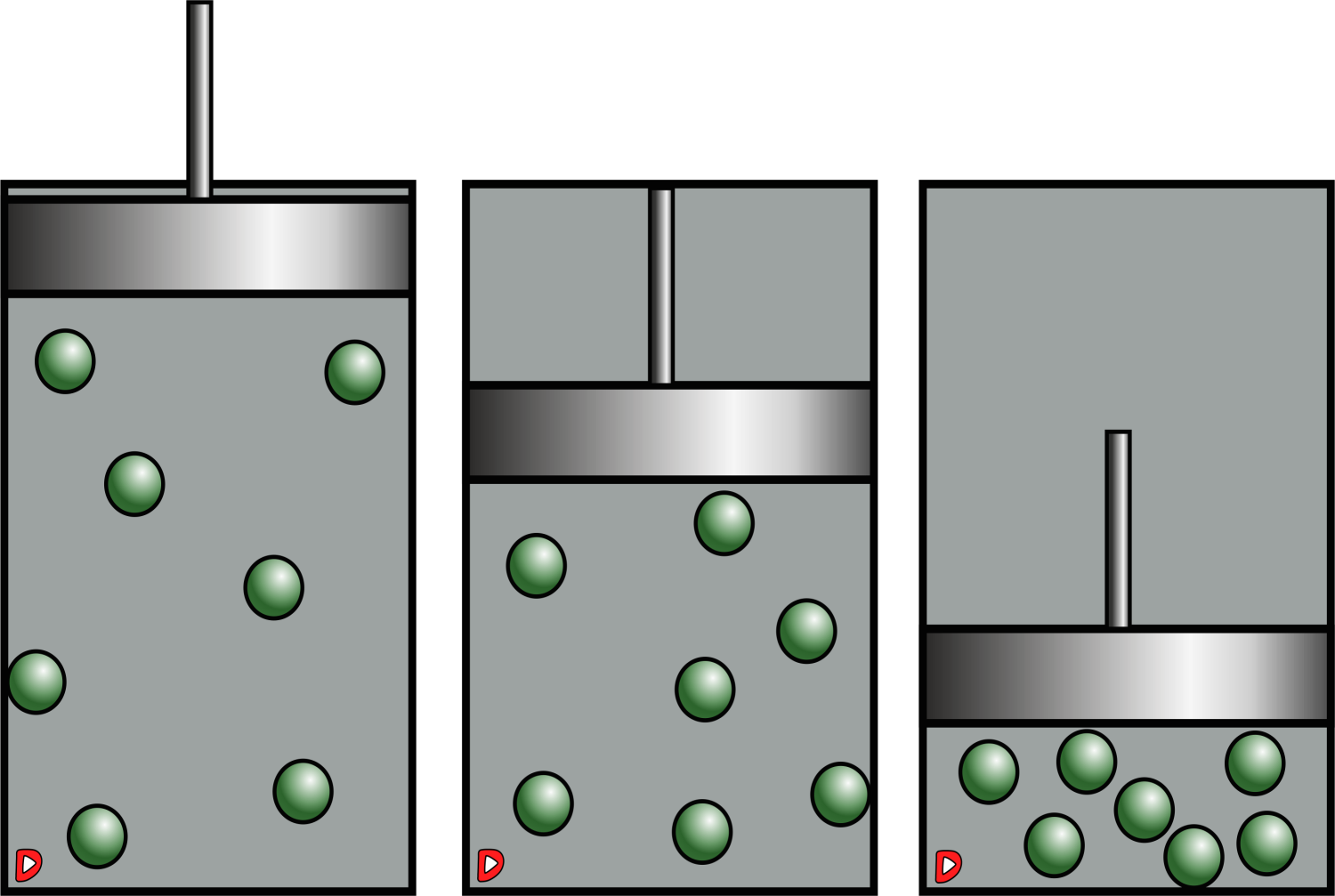 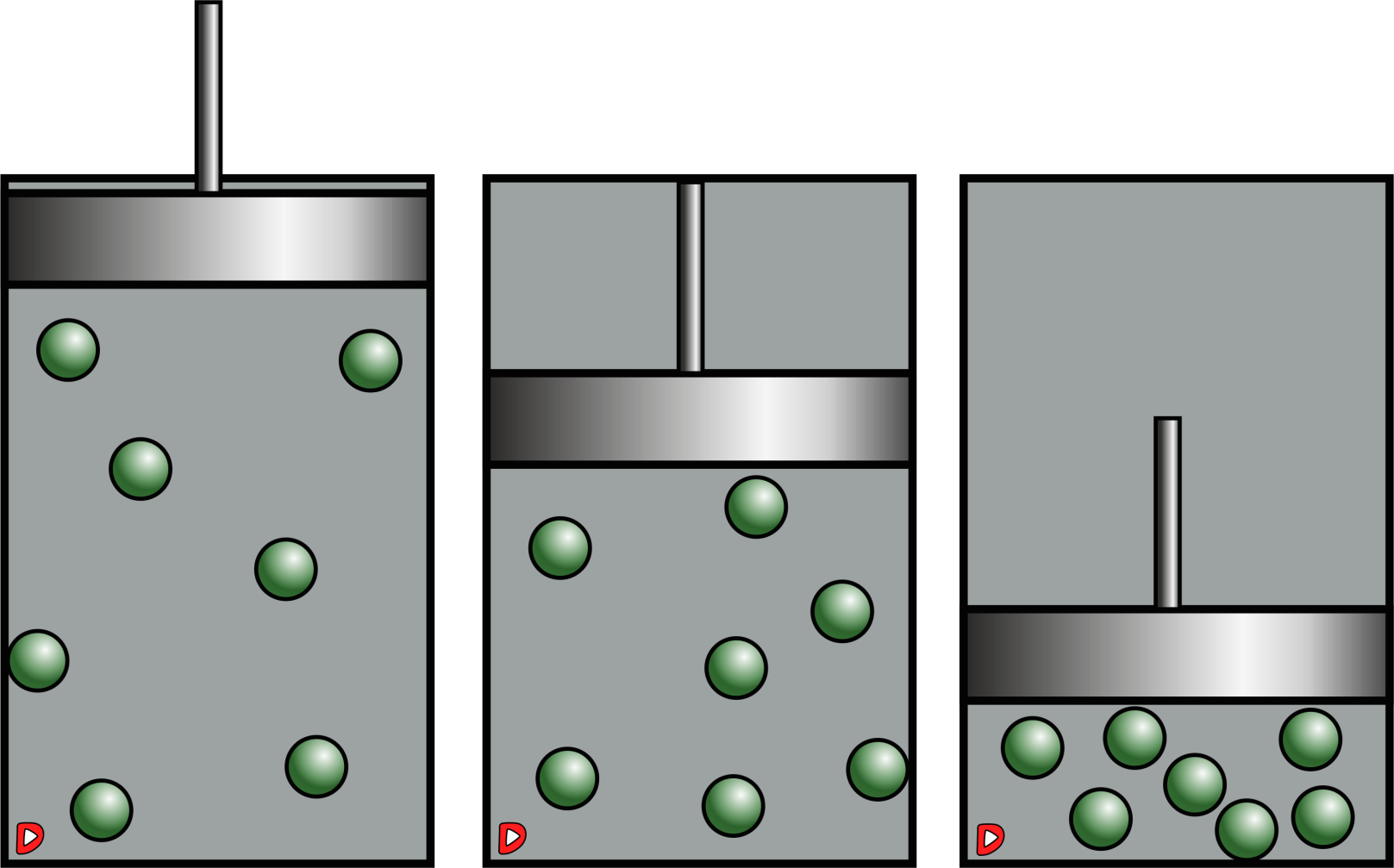 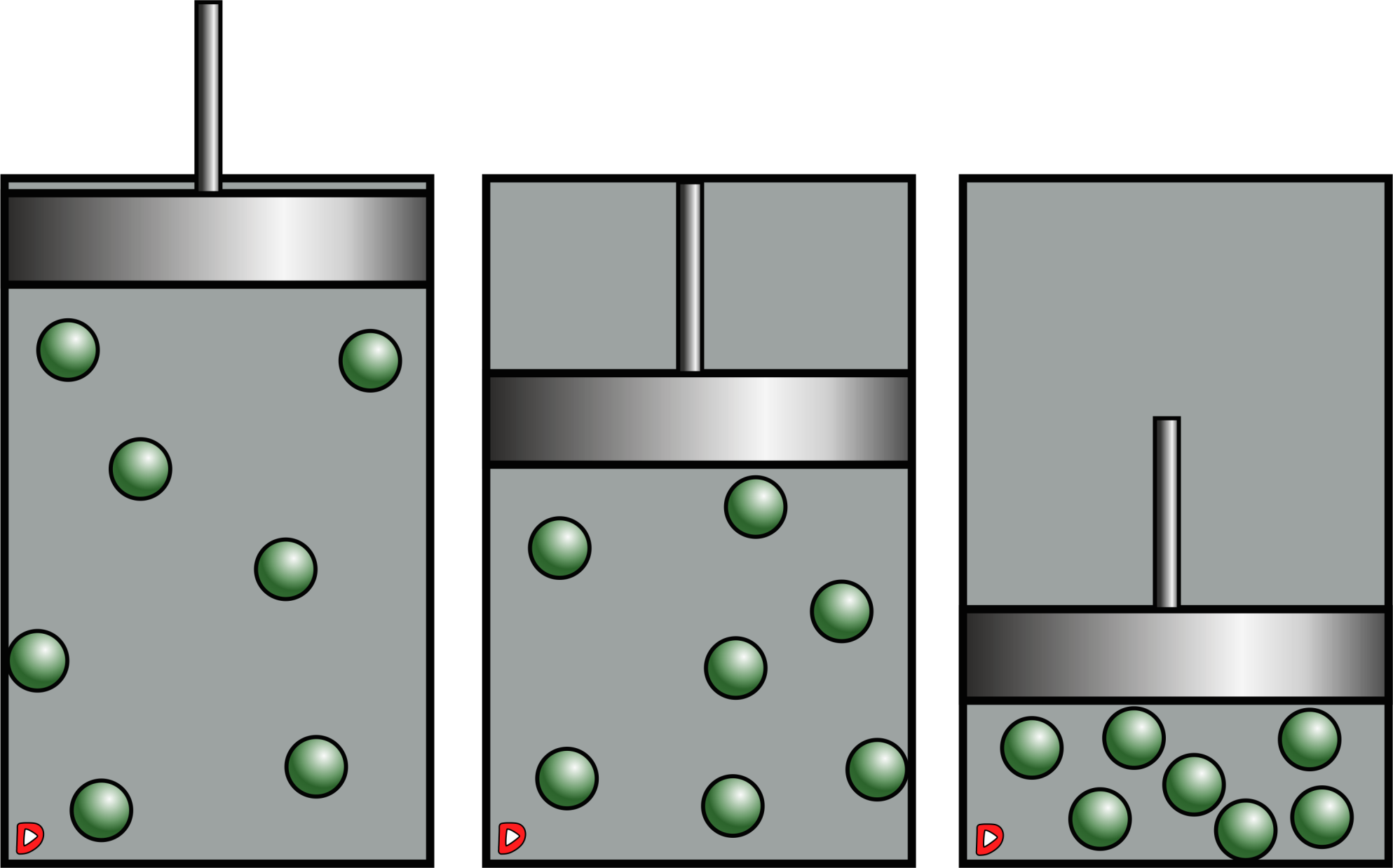 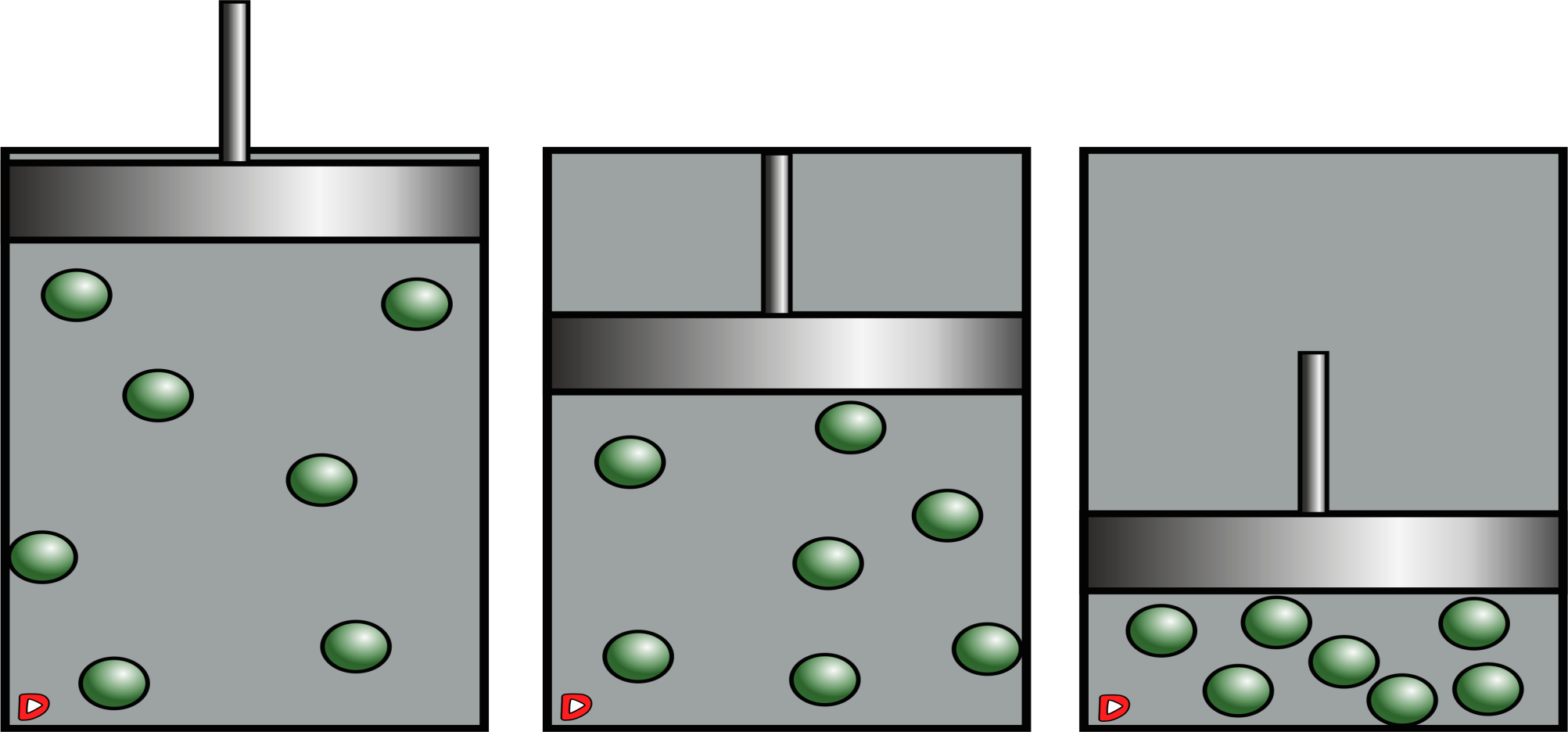 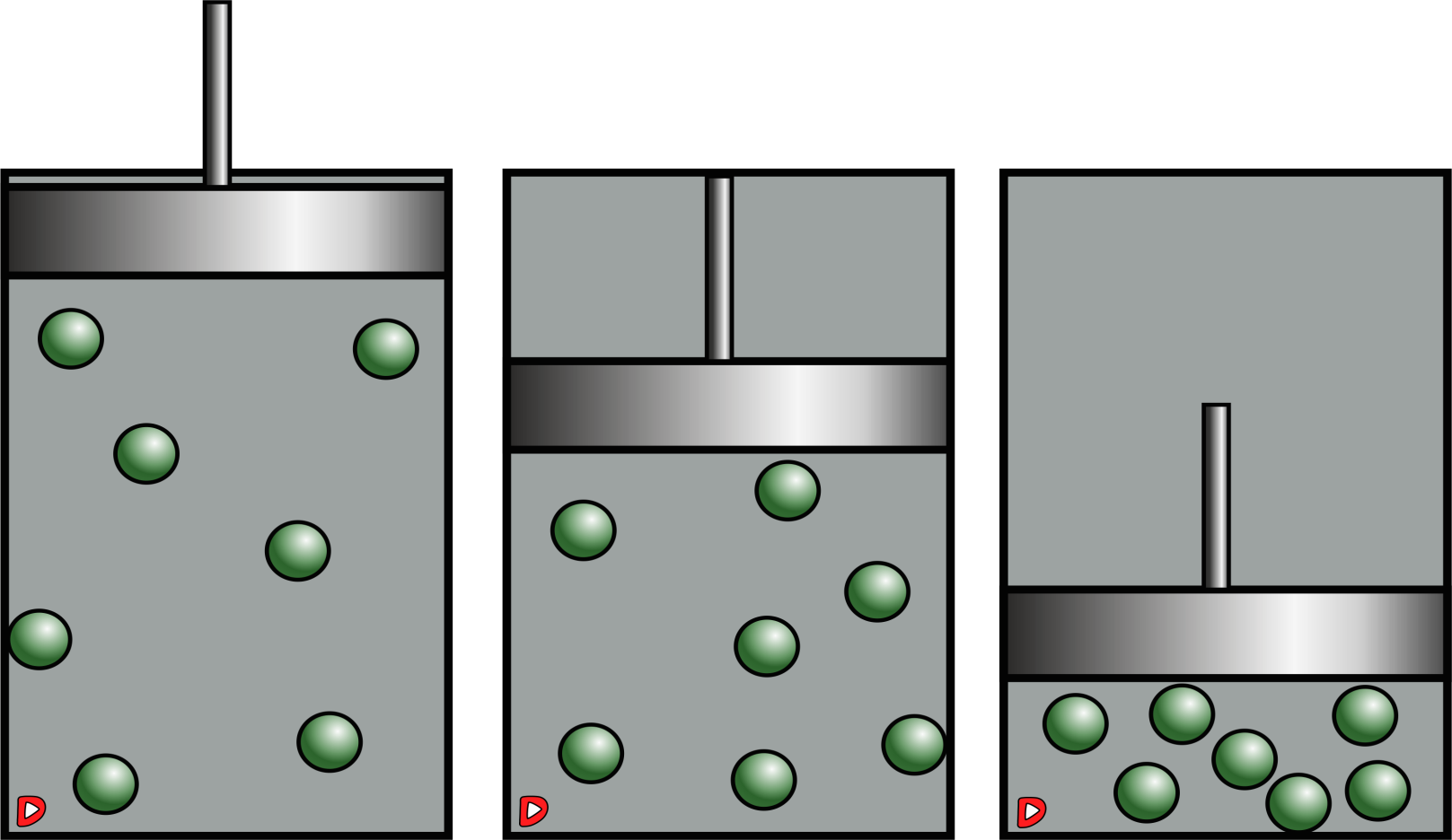 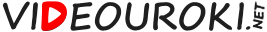 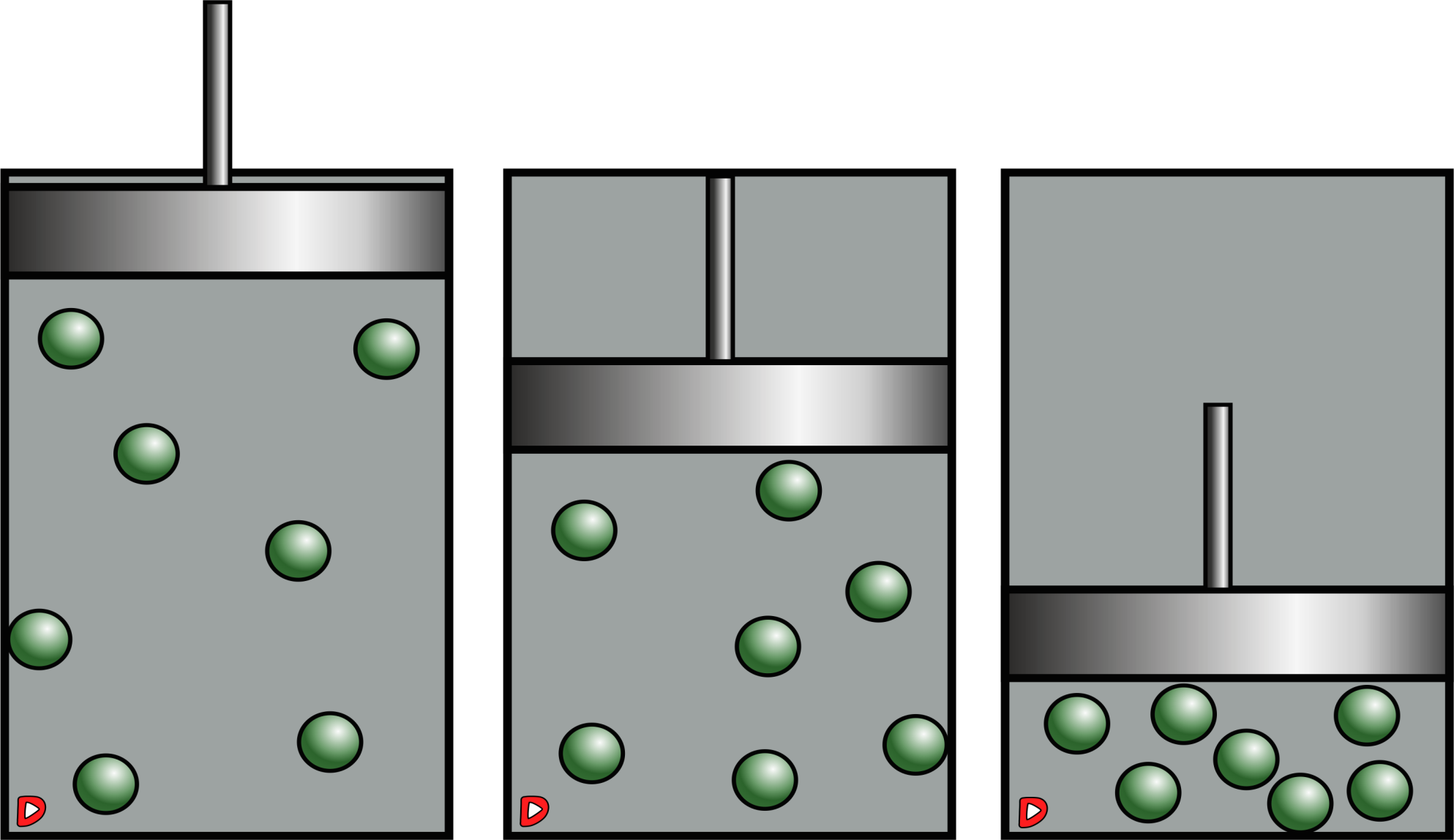 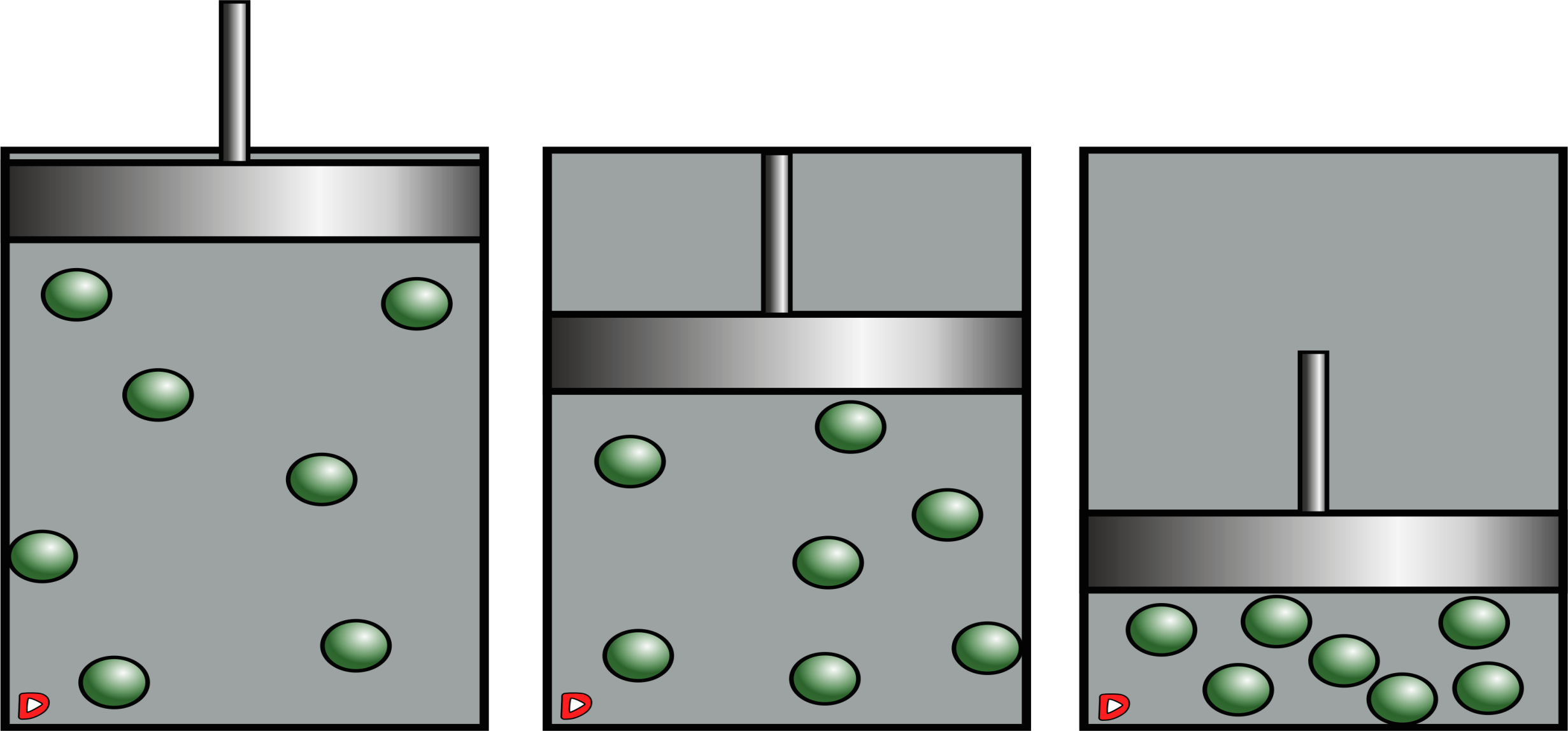 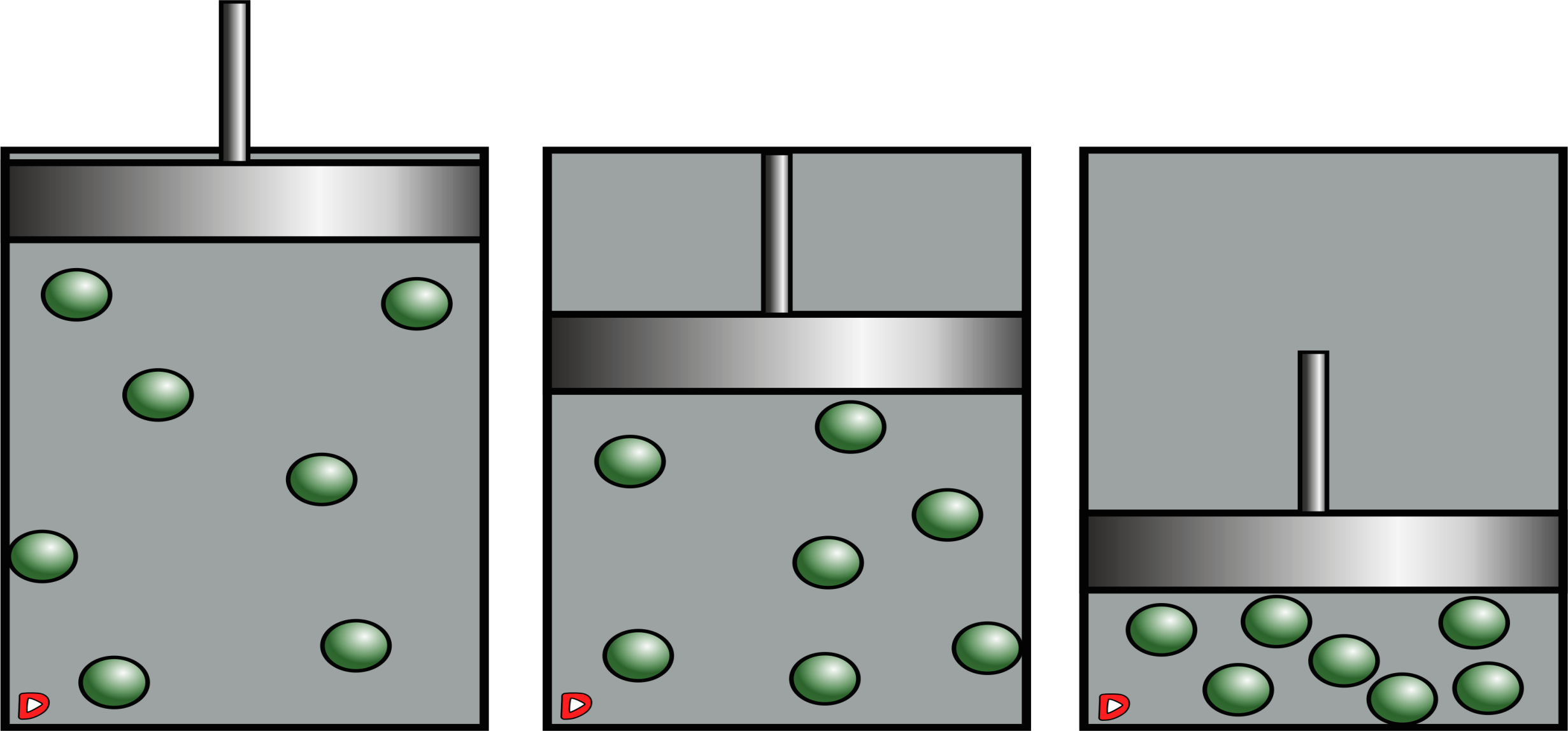 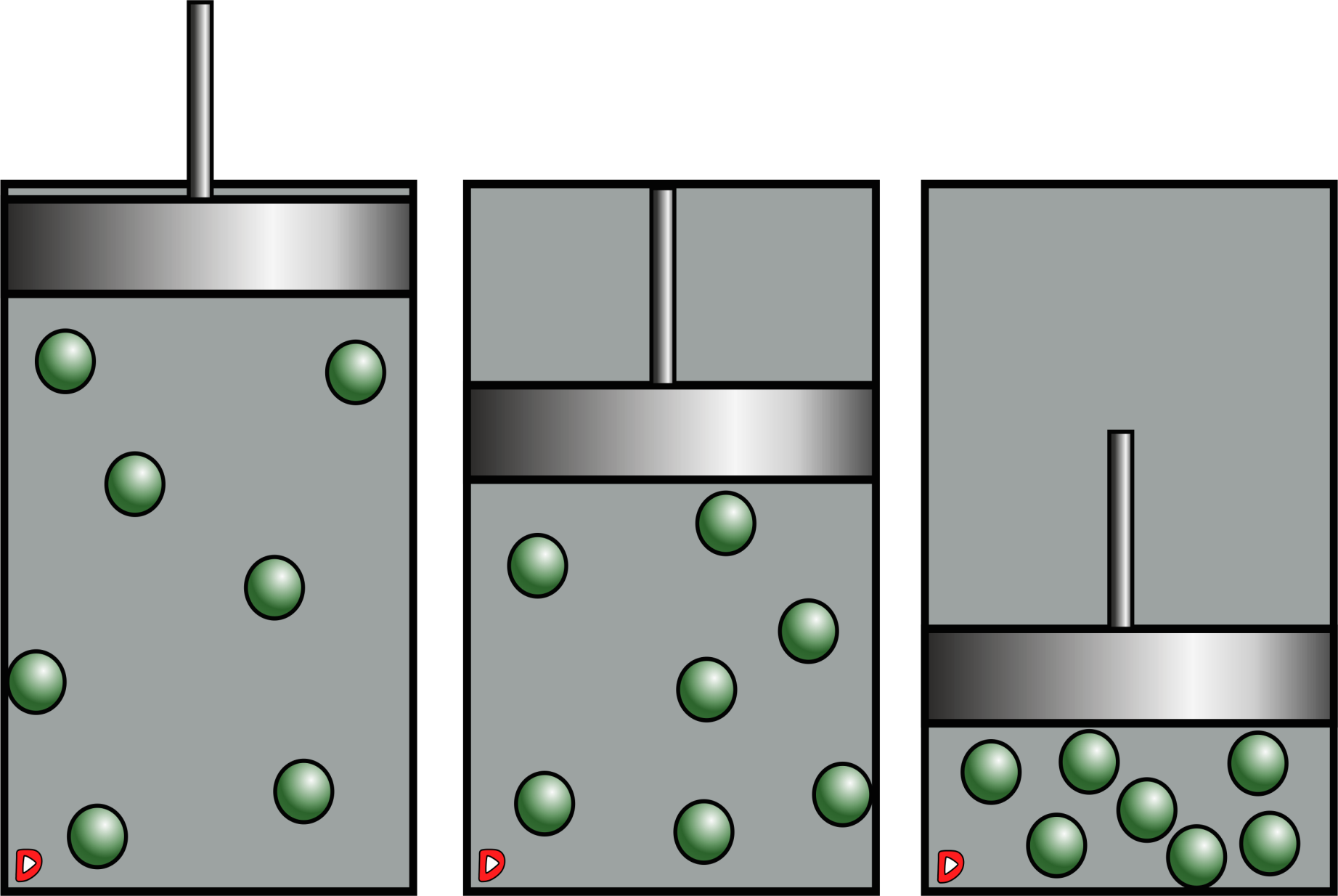 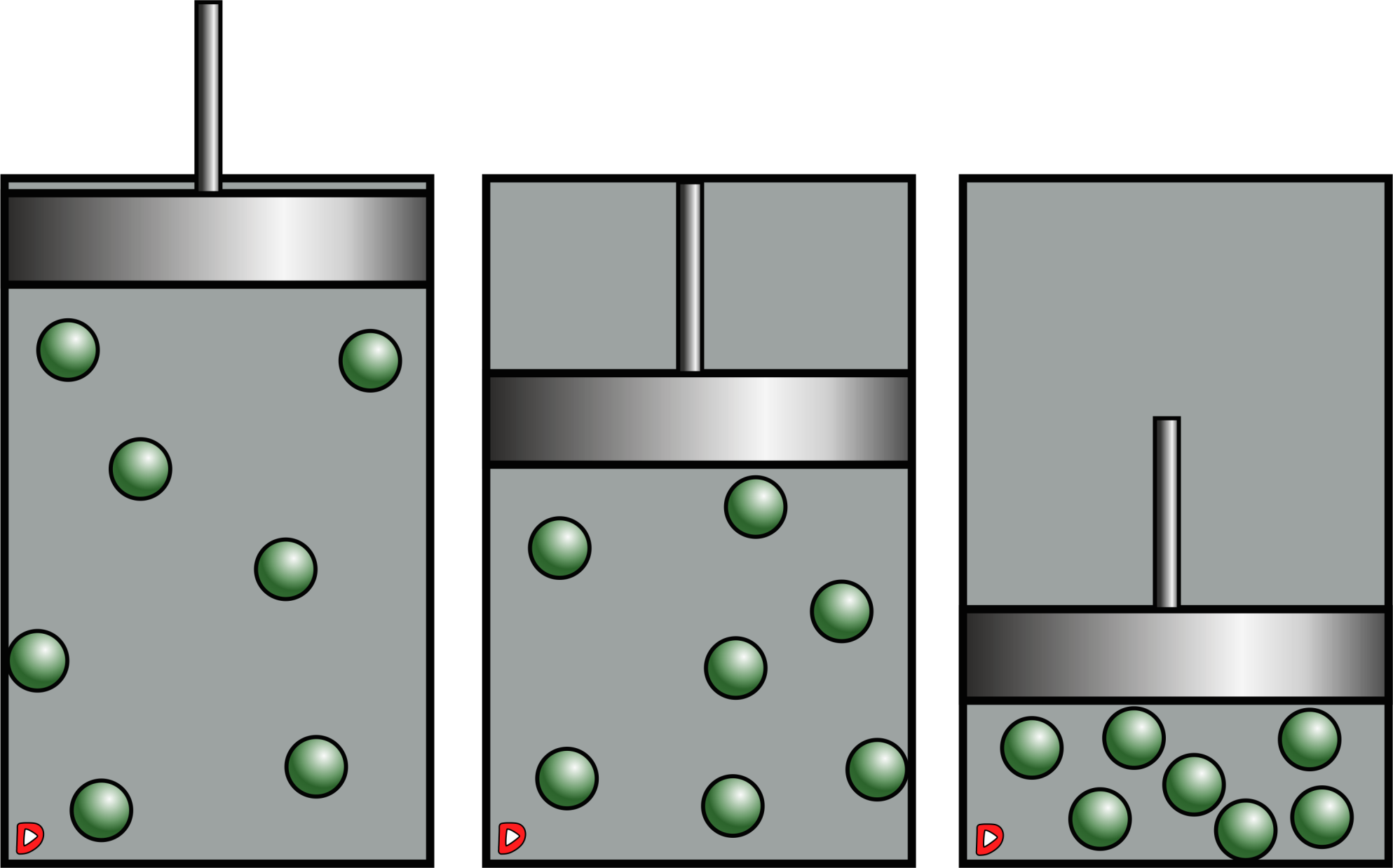 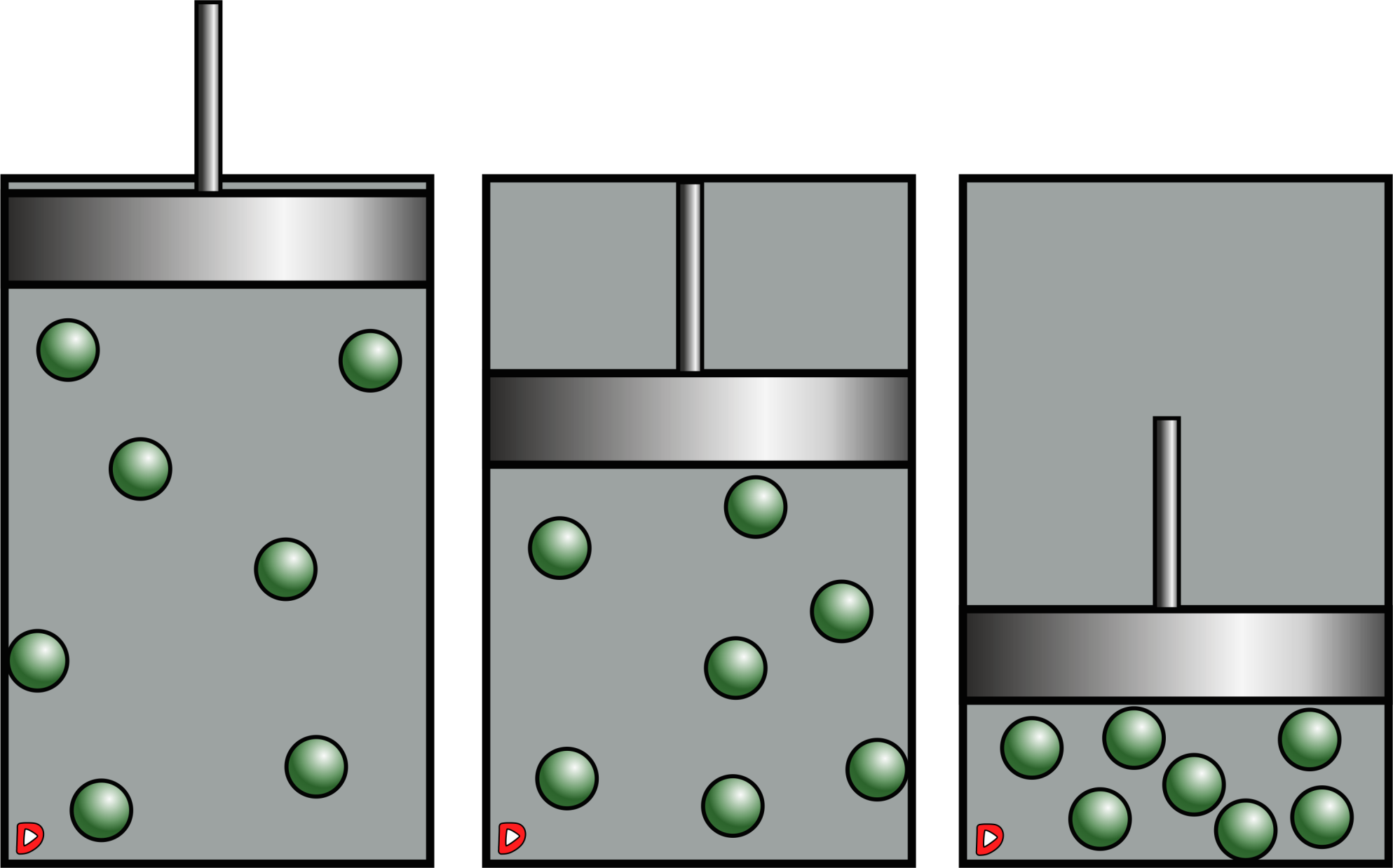 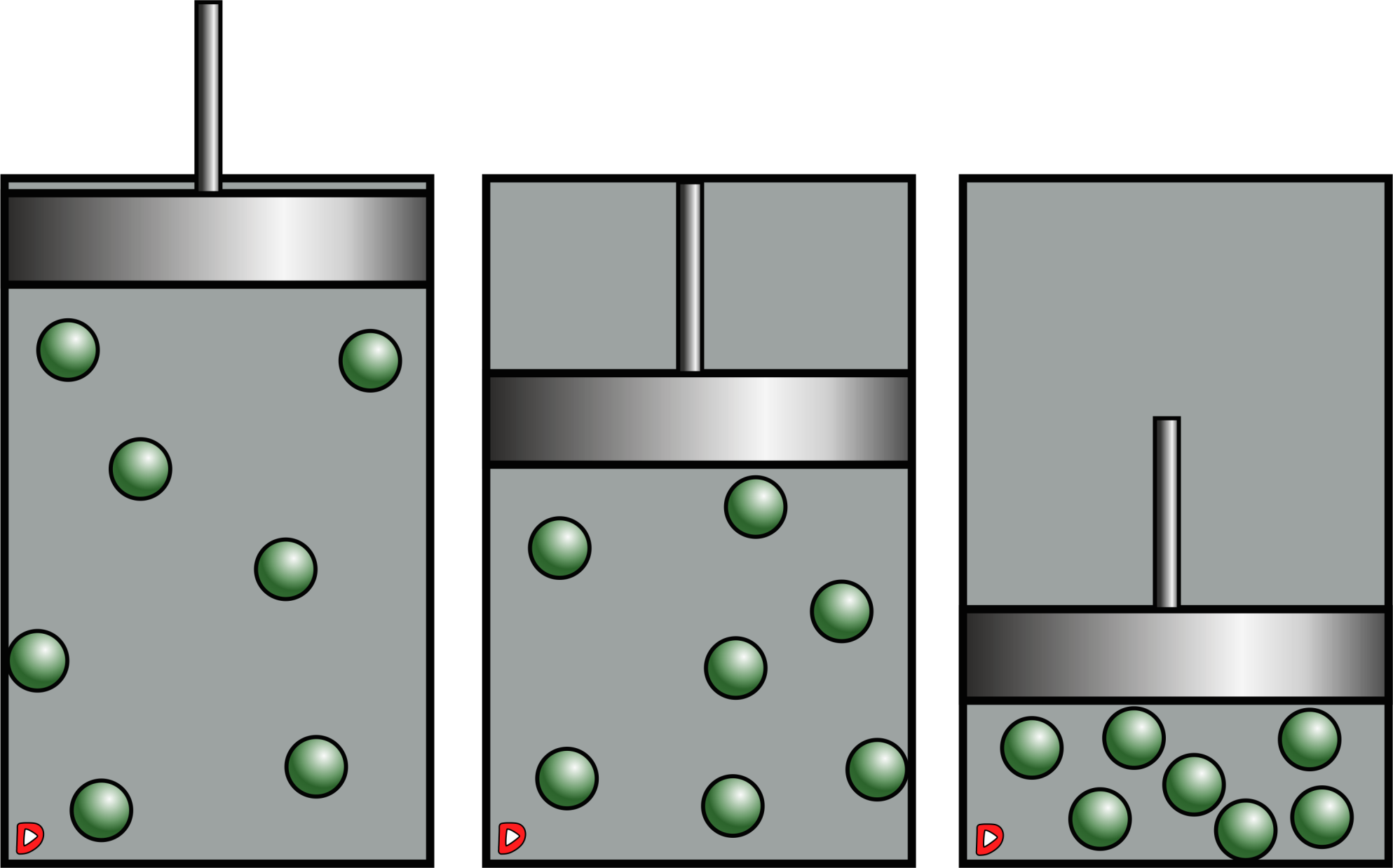 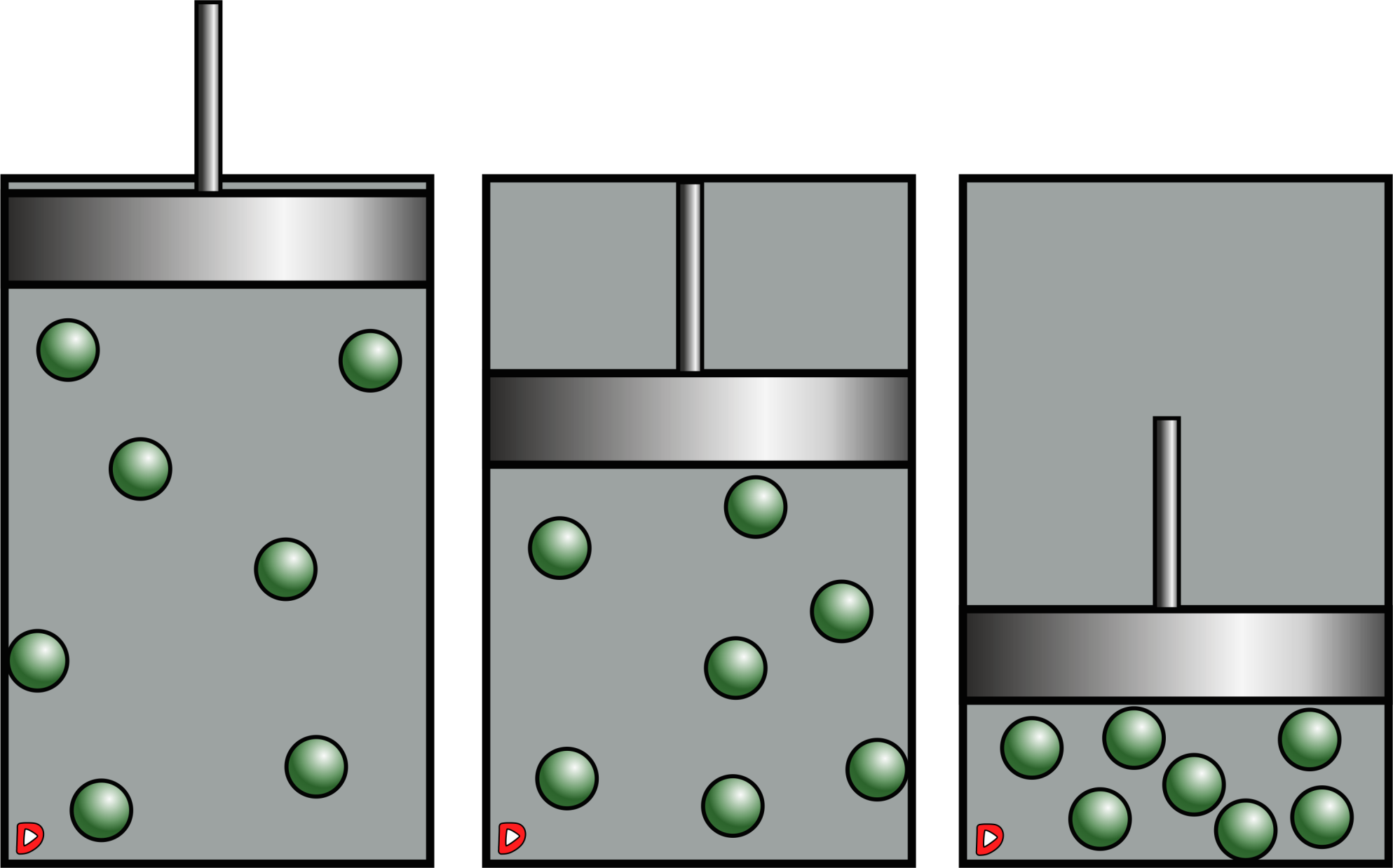 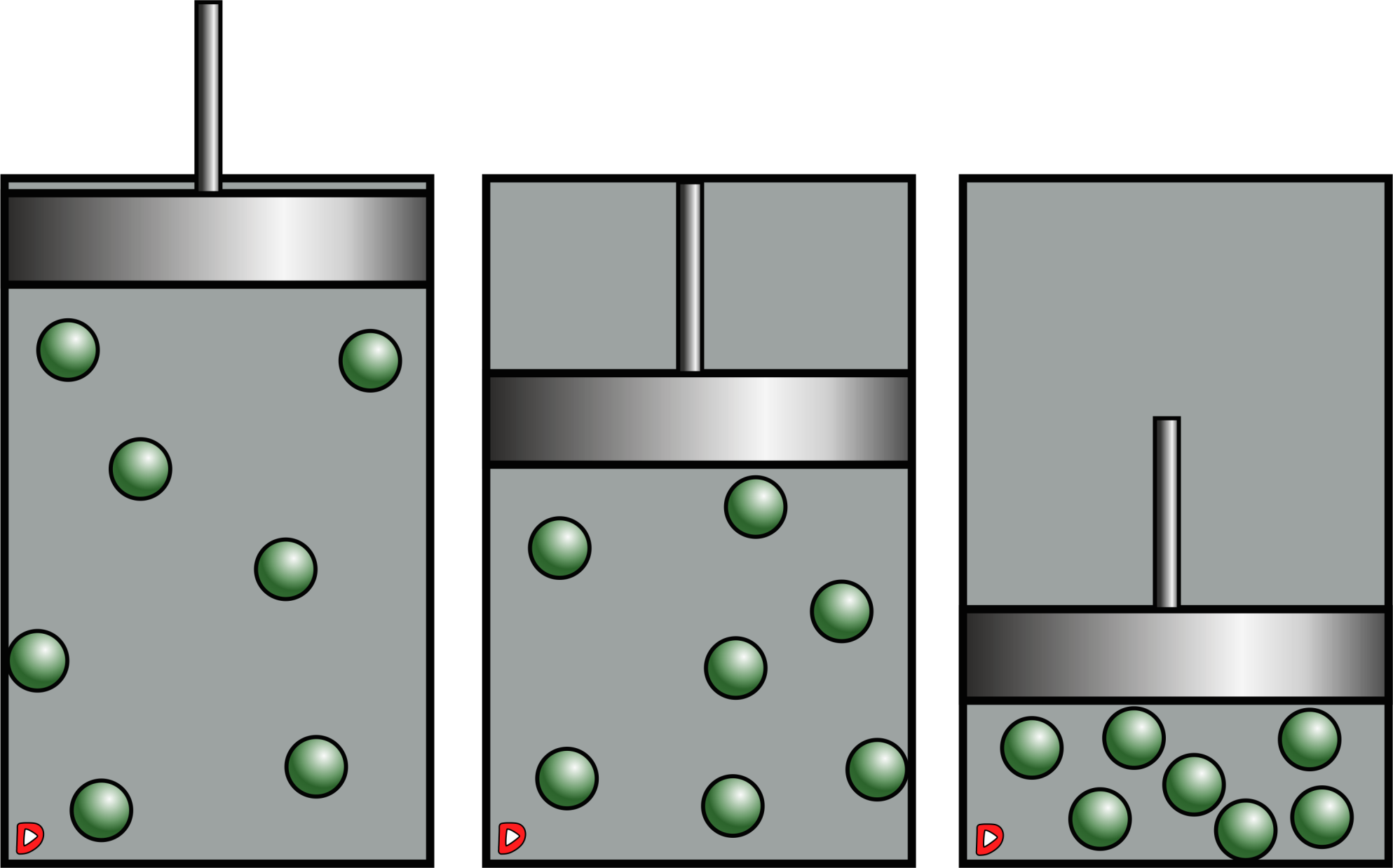 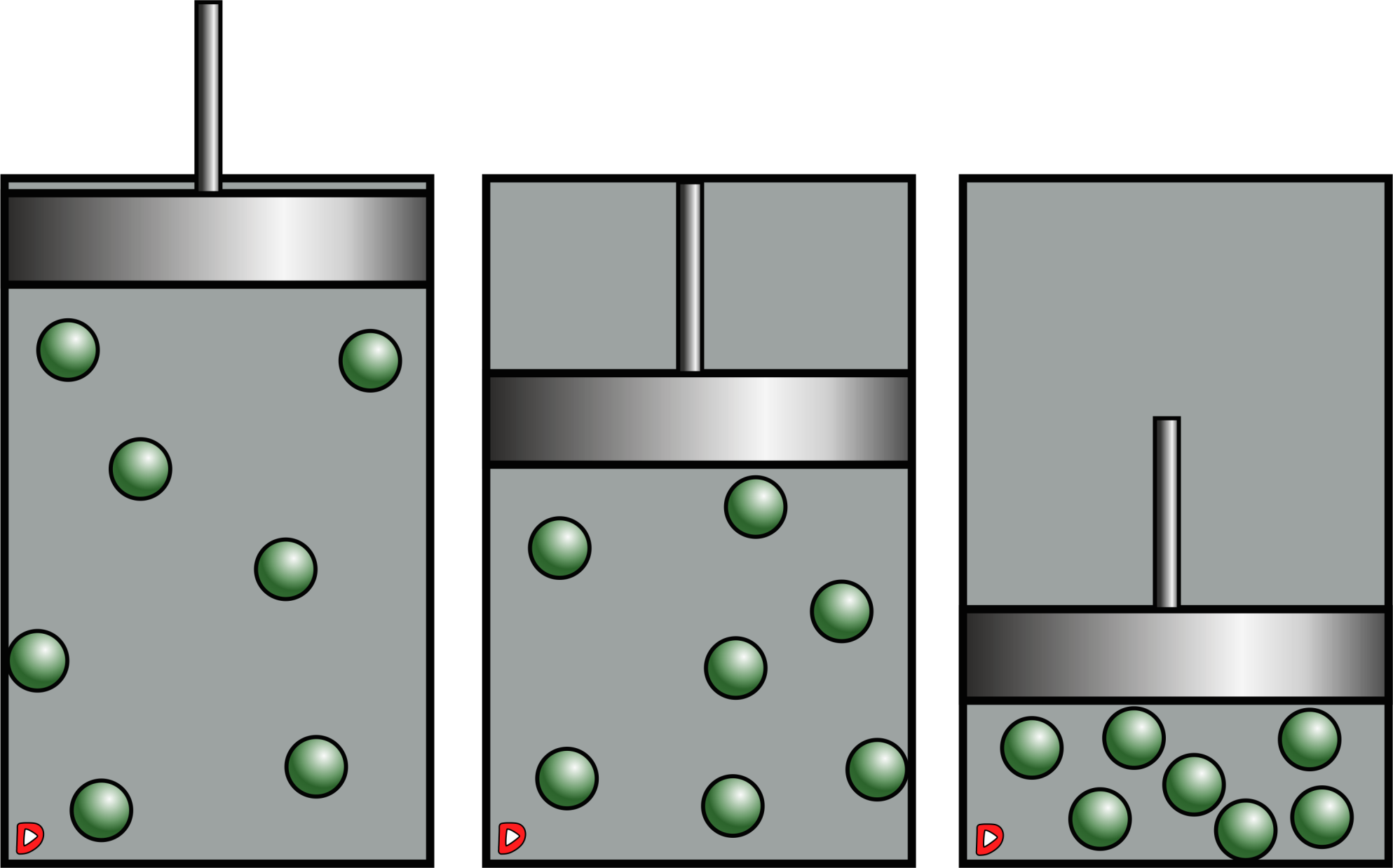 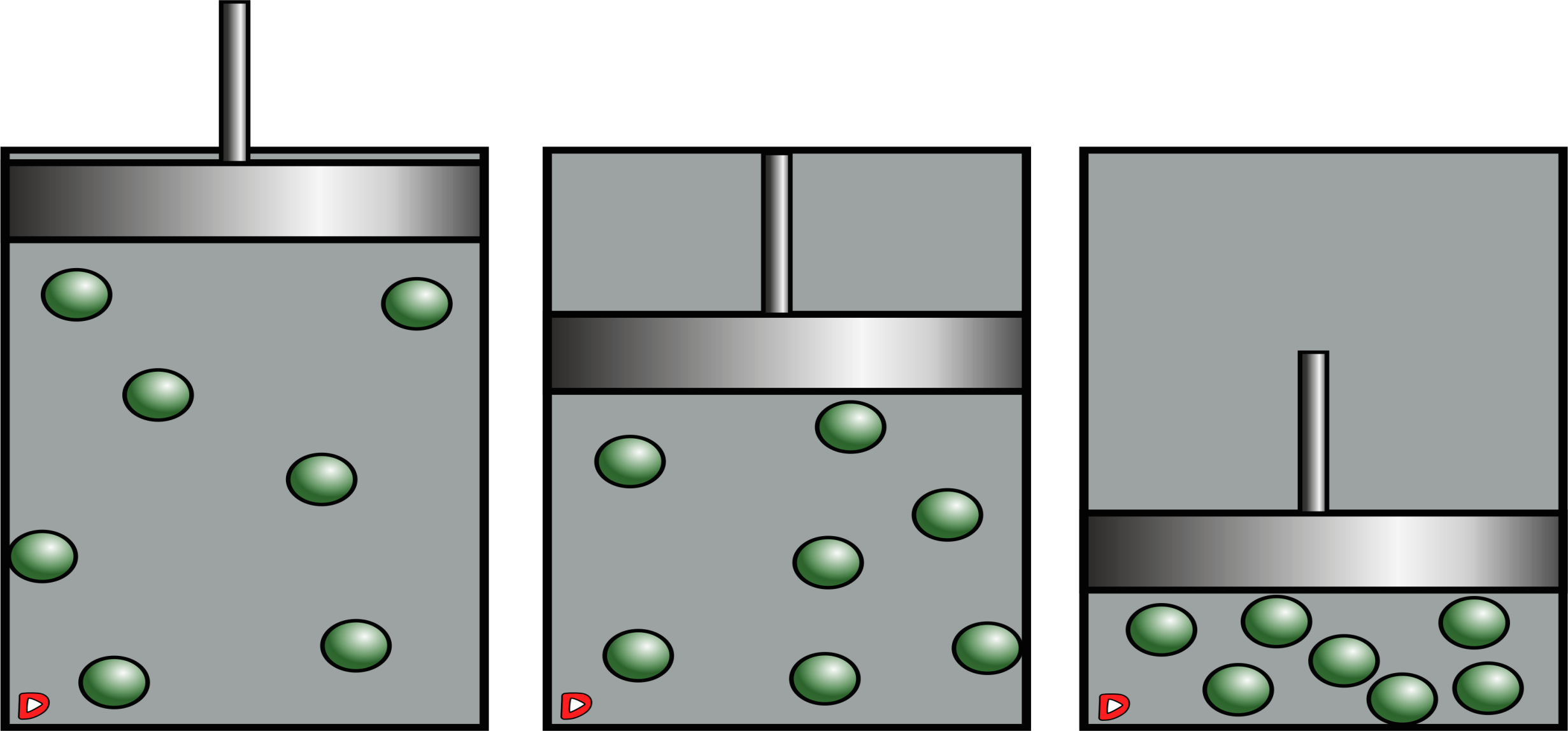 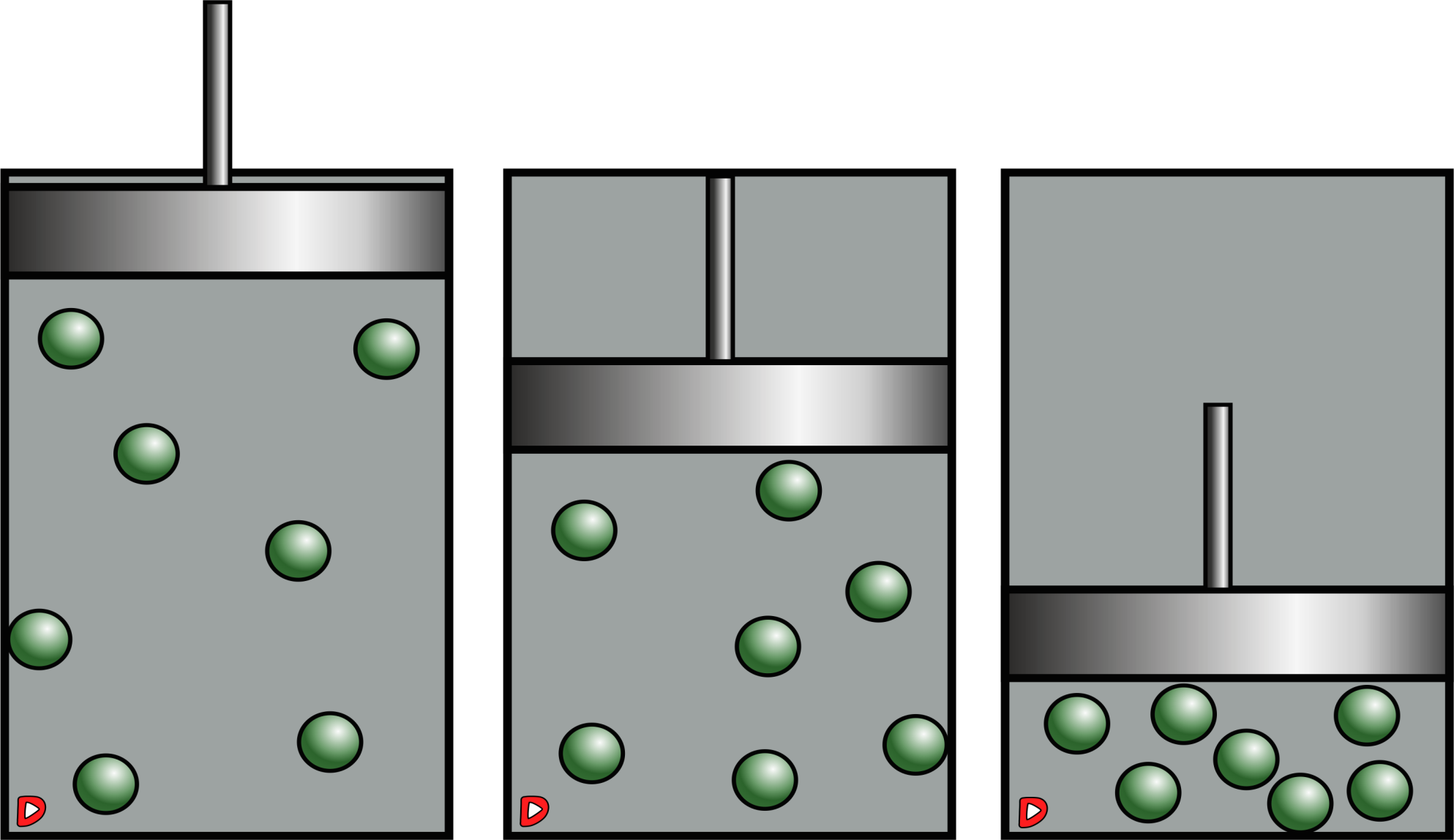 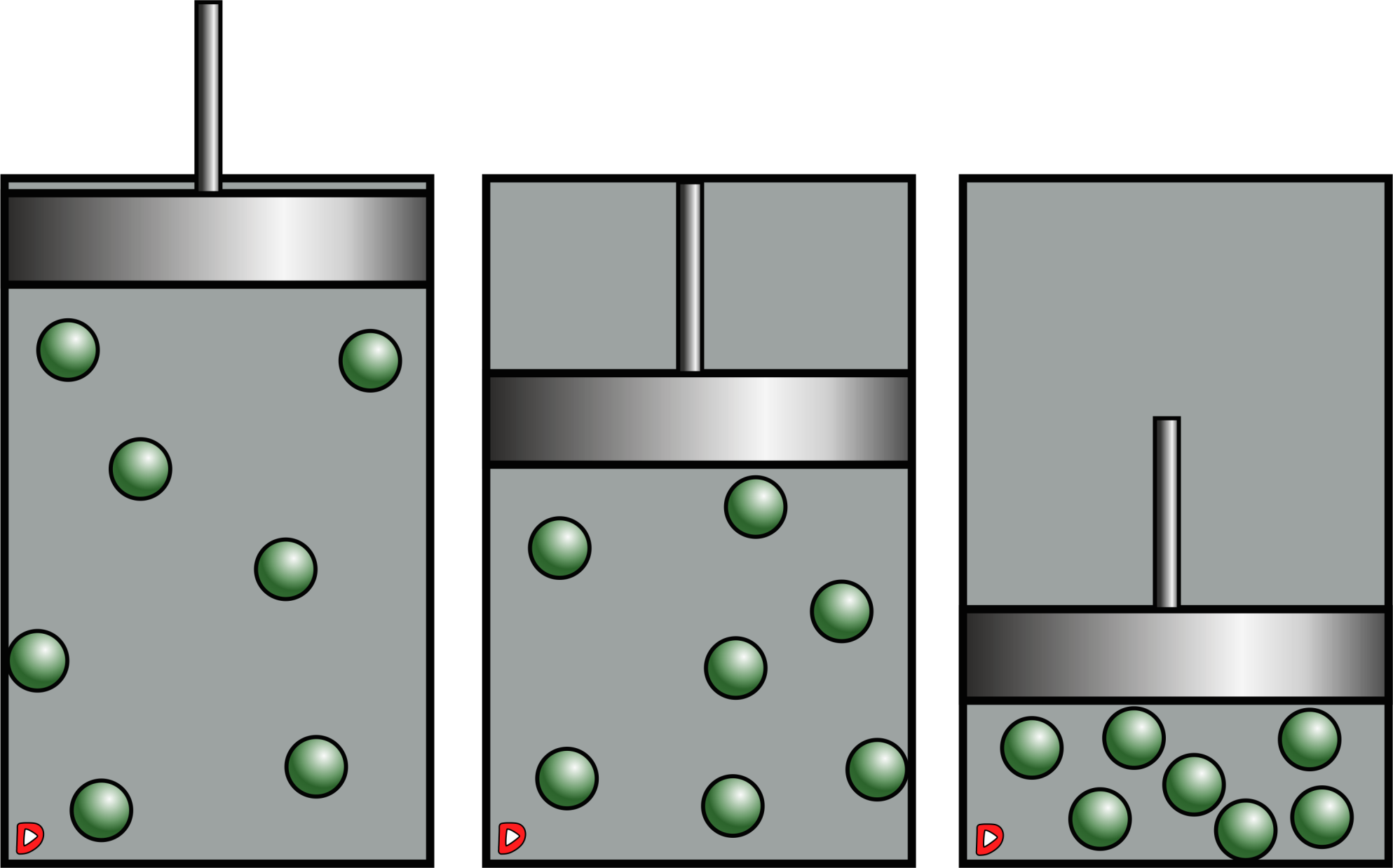 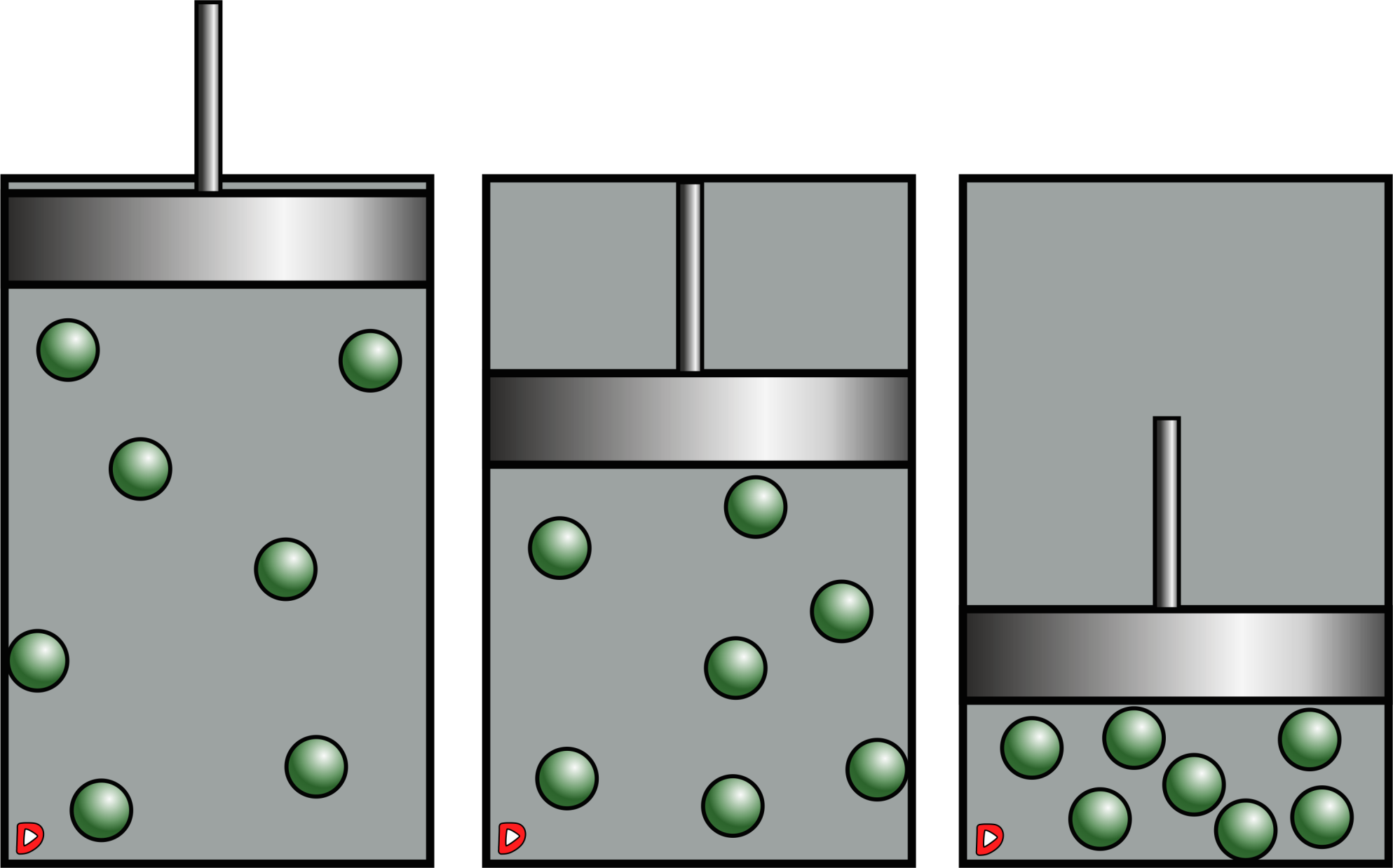 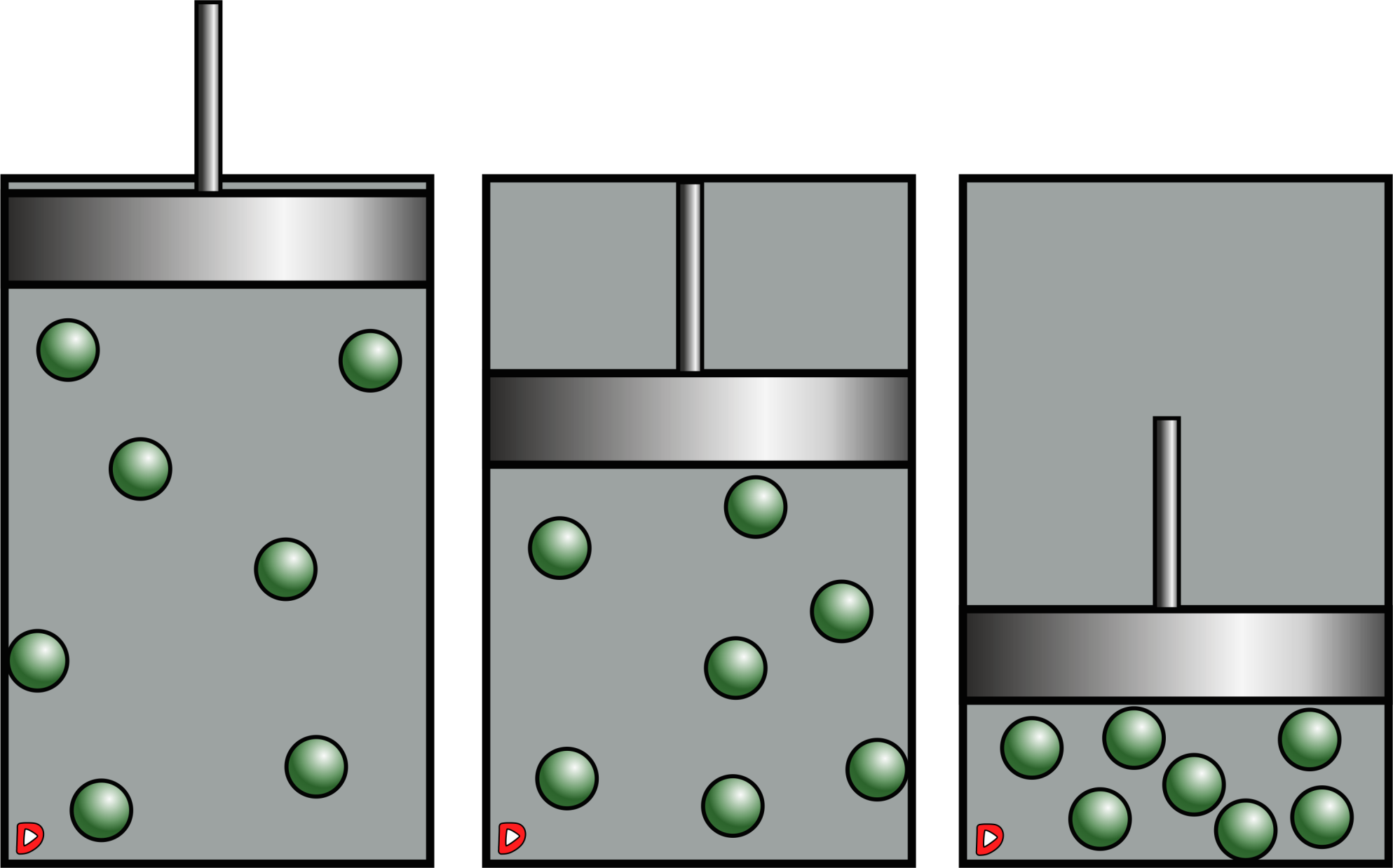 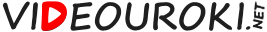 Основное уравнение МКТ
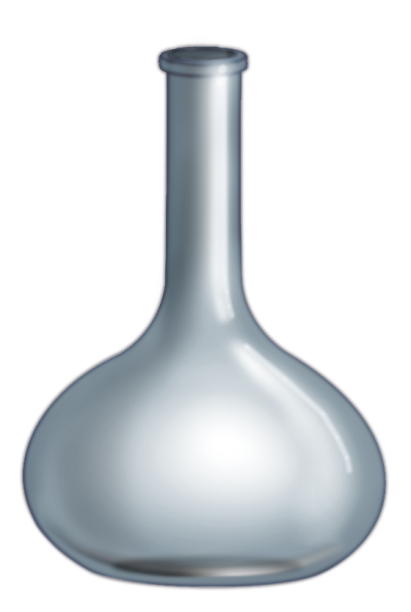 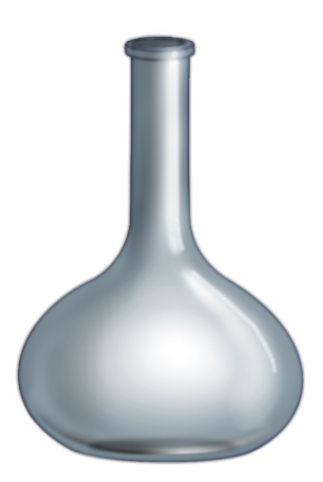 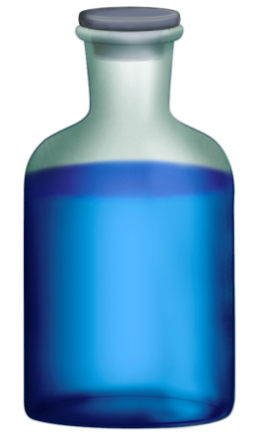 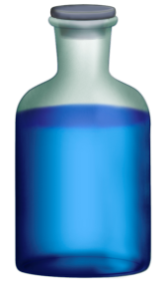 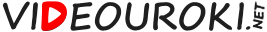 Дано:
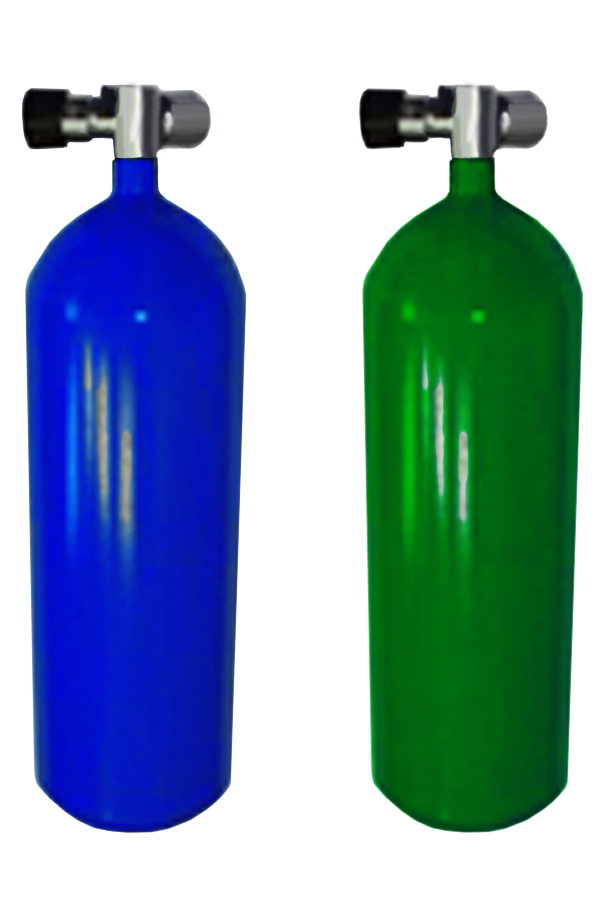 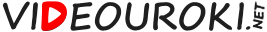 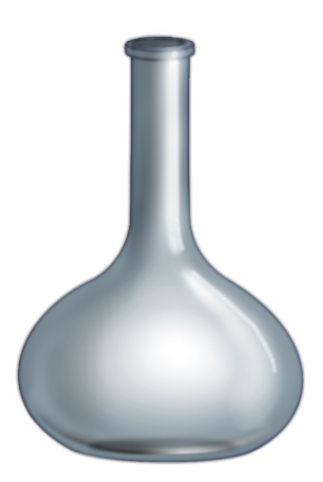 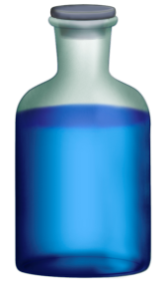 Дано:
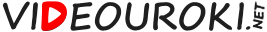 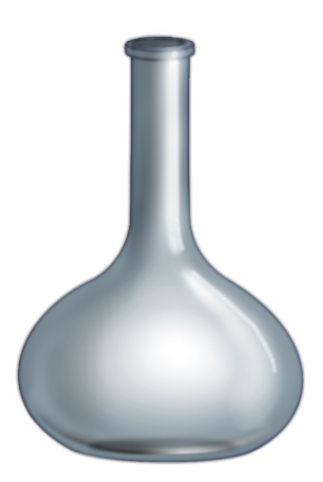 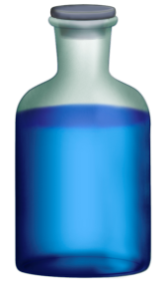 Дано:
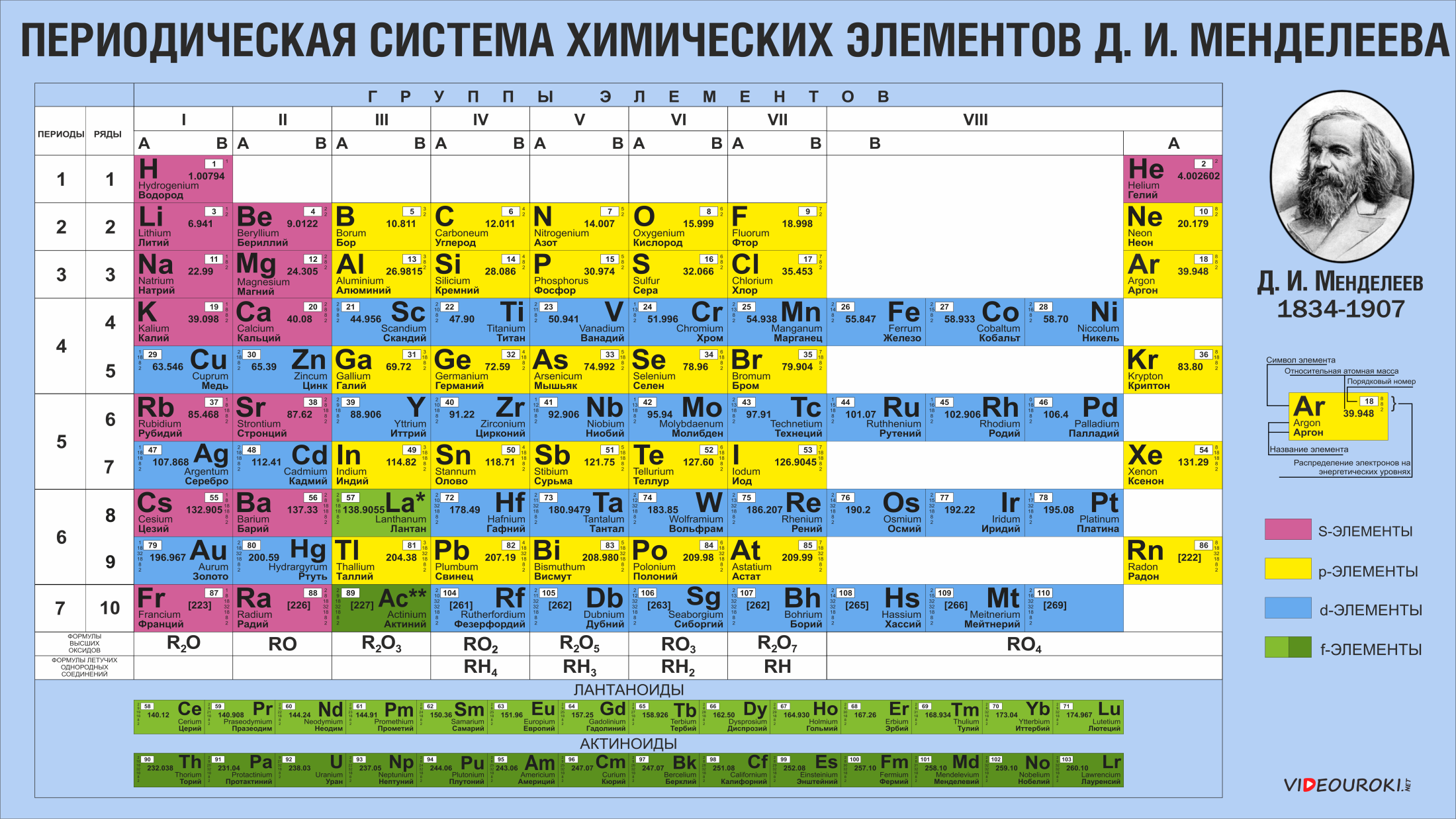 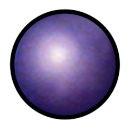 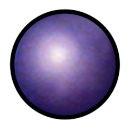 N
N
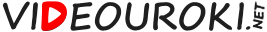 В одном баллоне находится кислород под давлением 2 атм, а в другом баллоне, находится водород под давлением 5 атм. Средняя квадратичная скорость молекул водорода в 3 раза больше средней квадратичной скорости молекул кислорода. Определите соотношение концентраций водорода и кислорода.
Дано:
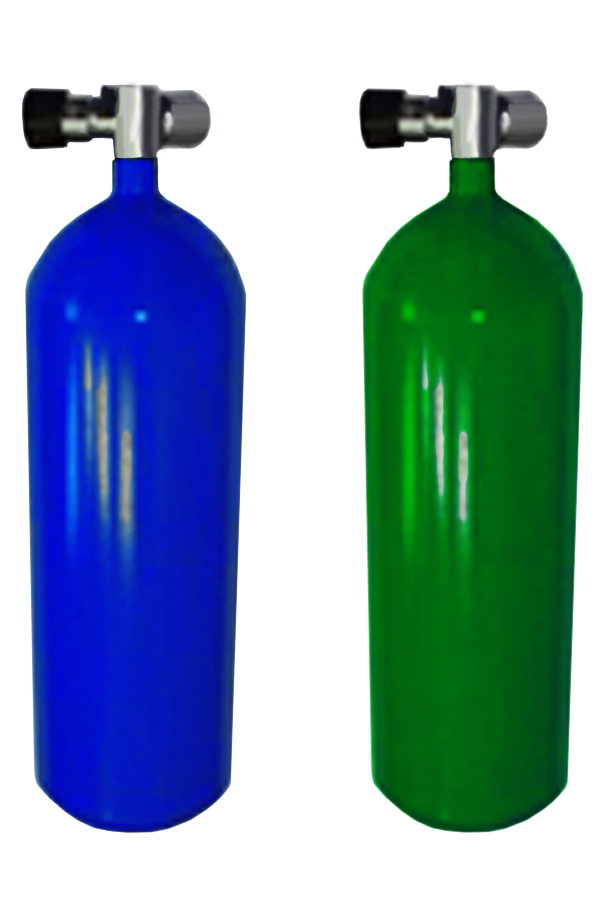 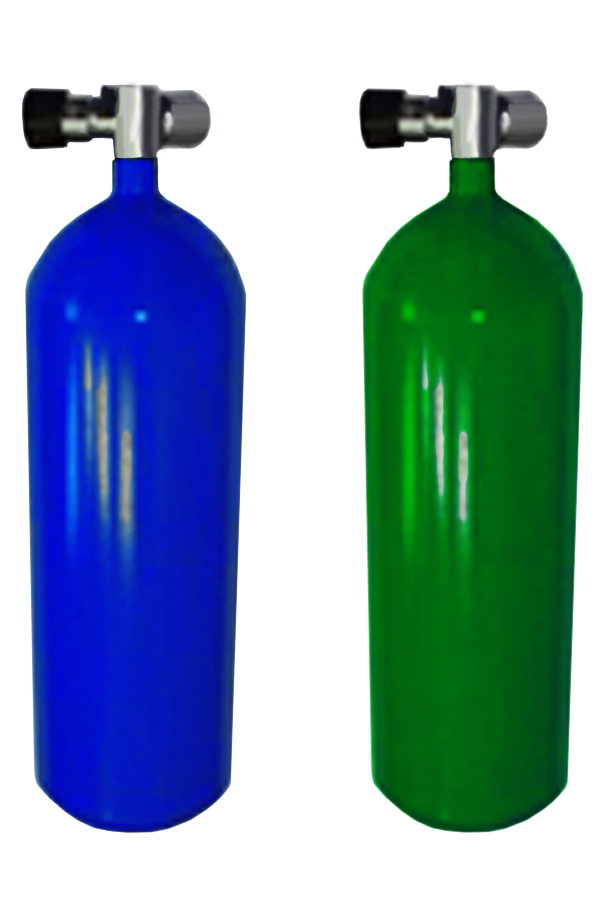 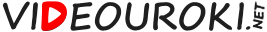 В одном баллоне находится кислород под давлением 2 атм, а в другом баллоне, находится водород под давлением 5 атм. Средняя квадратичная скорость молекул водорода в 3 раза больше средней квадратичной скорости молекул кислорода. Определите соотношение концентраций водорода и кислорода.
Дано:
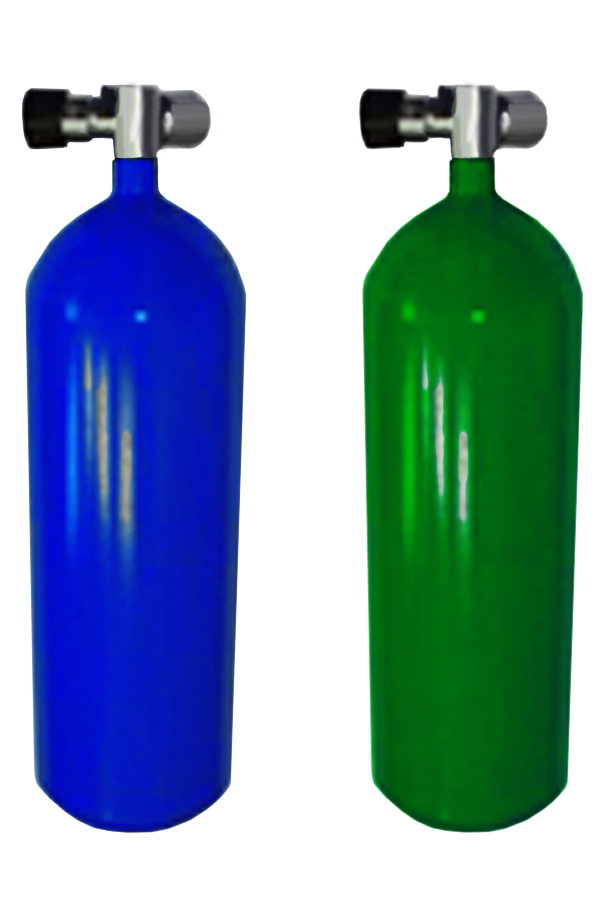 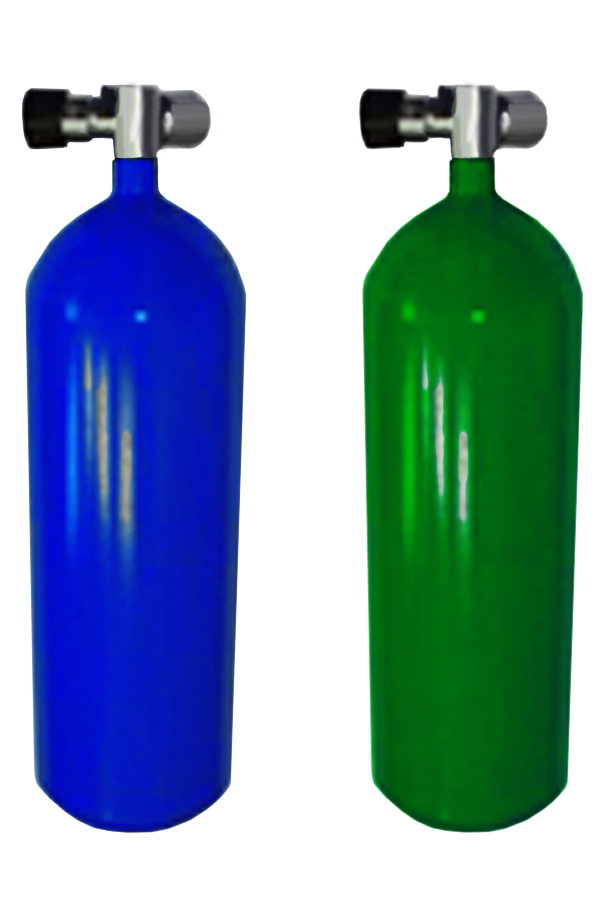 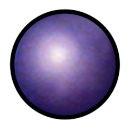 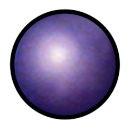 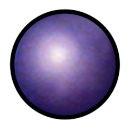 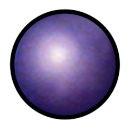 H
H
O
O
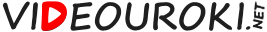 В одном баллоне находится кислород под давлением 2 атм, а в другом баллоне, находится водород под давлением 5 атм. Средняя квадратичная скорость молекул водорода в 3 раза больше средней квадратичной скорости молекул кислорода. Определите соотношение концентраций водорода и кислорода.
Дано:
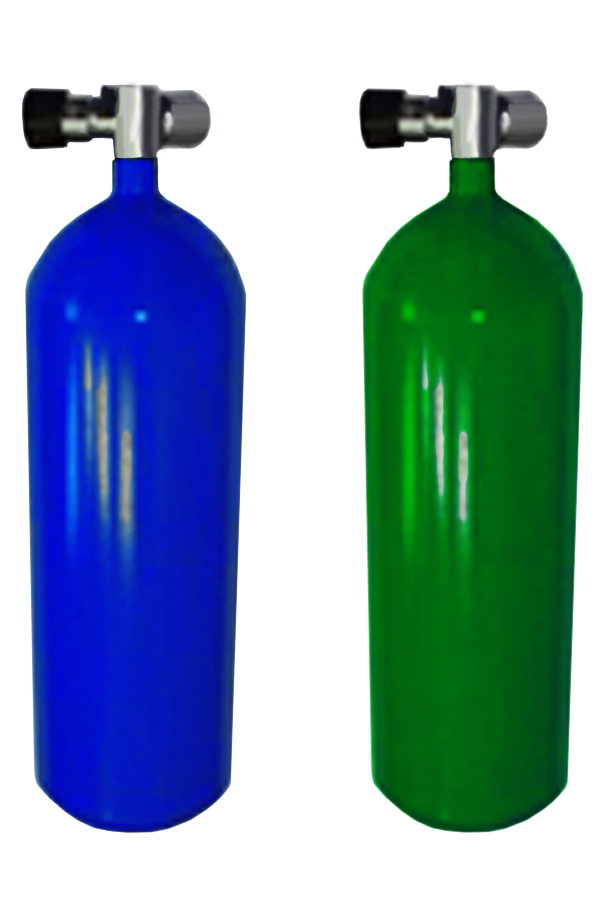 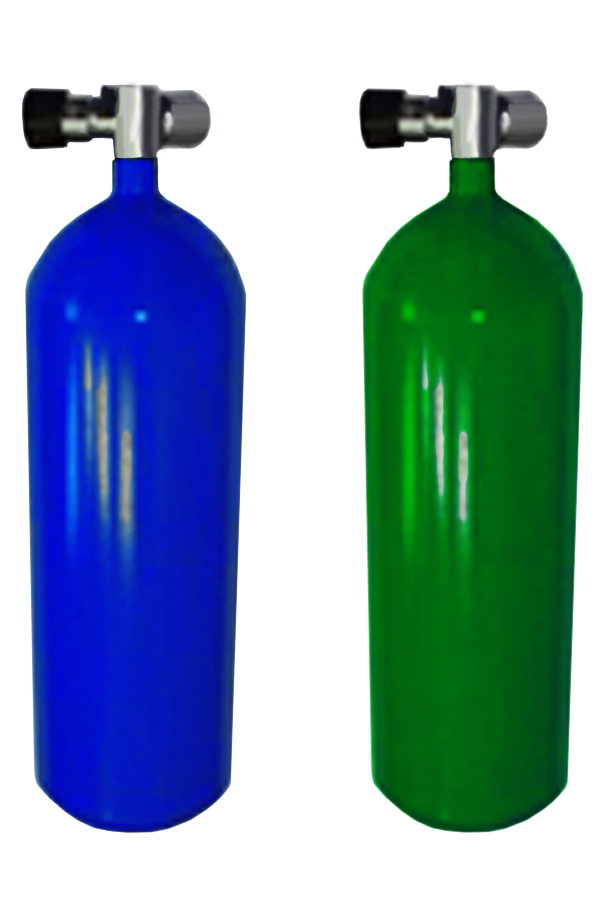 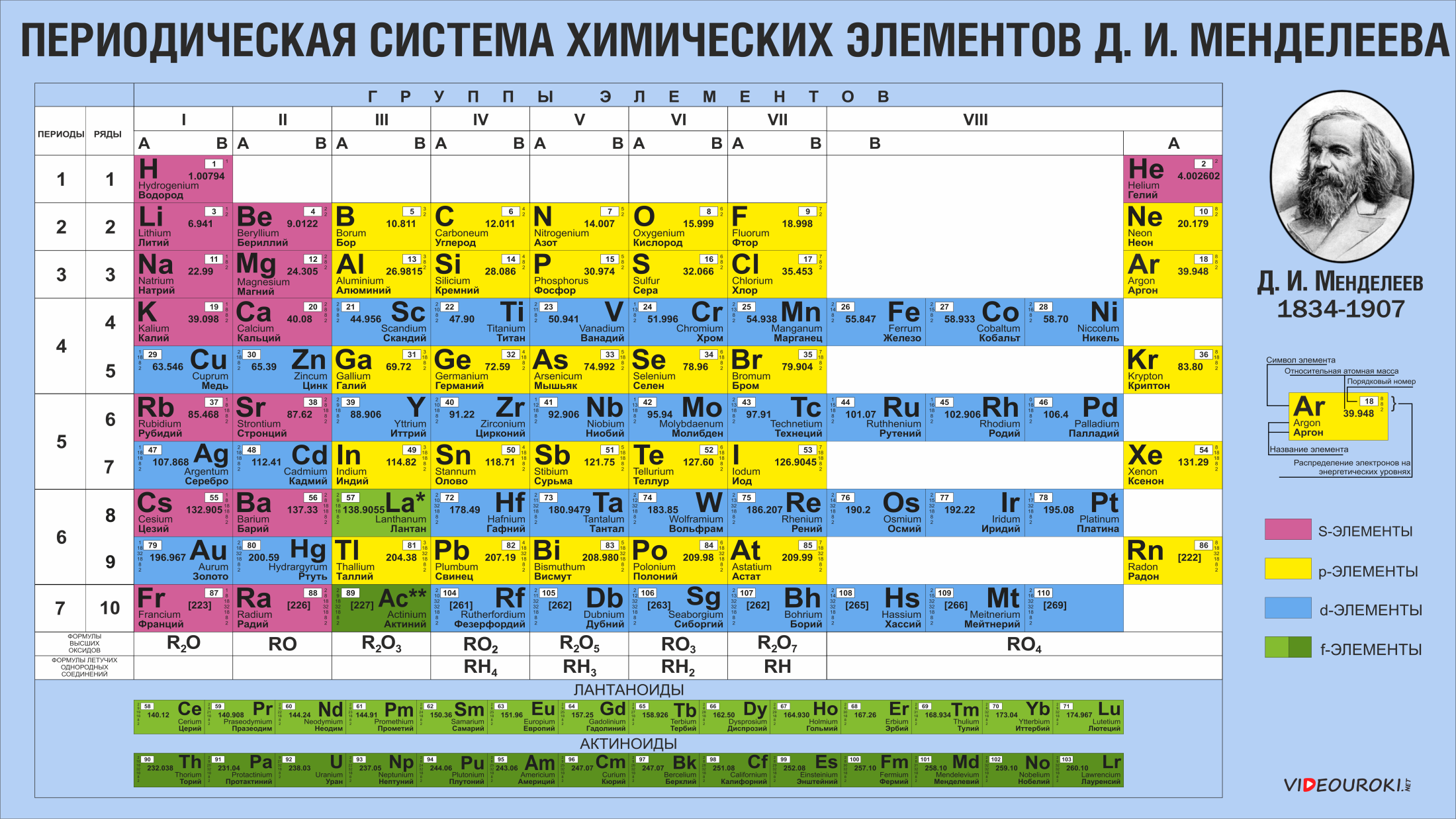 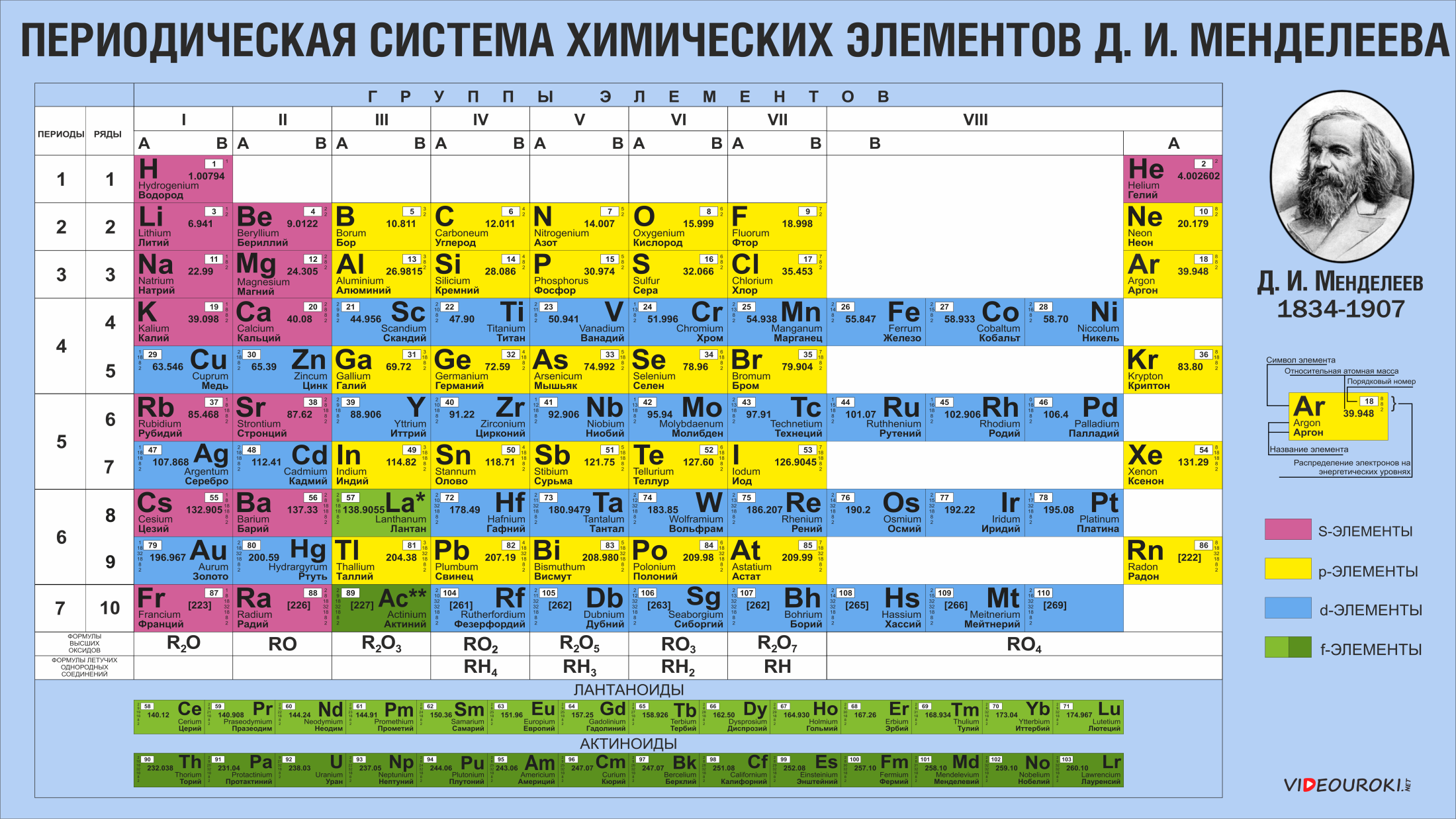 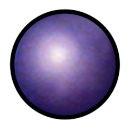 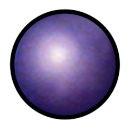 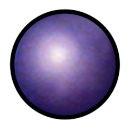 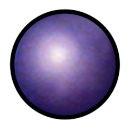 H
H
O
O
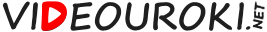 В одном баллоне находится кислород под давлением 2 атм, а в другом баллоне, находится водород под давлением 5 атм. Средняя квадратичная скорость молекул водорода в 3 раза больше средней квадратичной скорости молекул кислорода. Определите соотношение концентраций водорода и кислорода.
Дано:
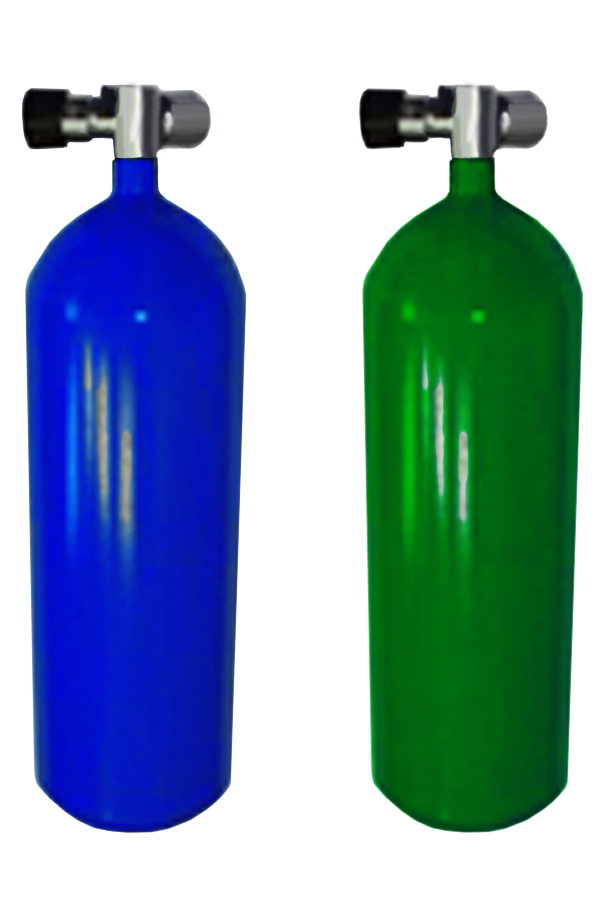 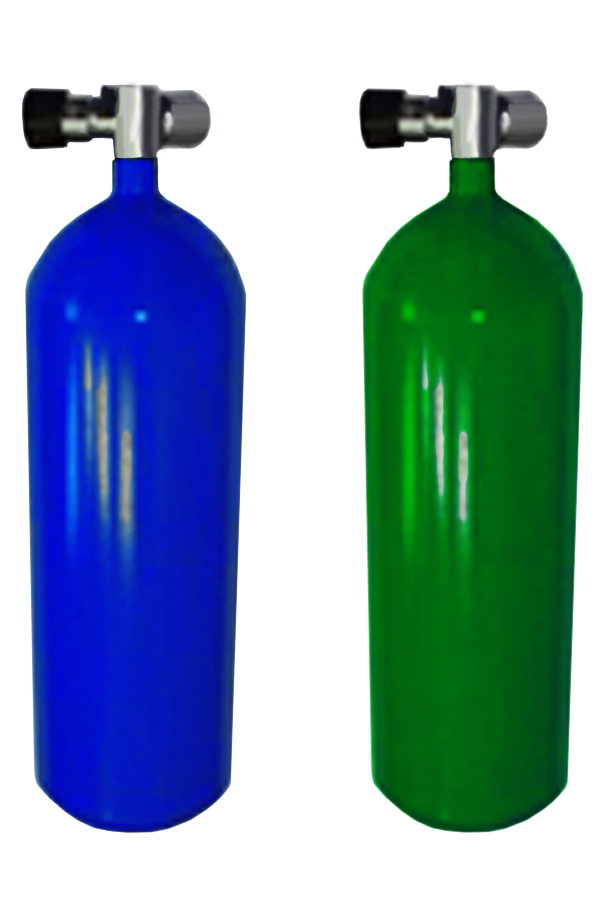 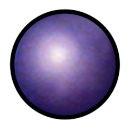 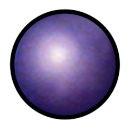 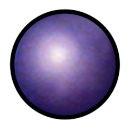 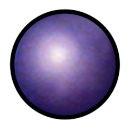 H
H
O
O
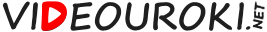 Основные выводы
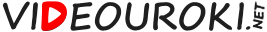